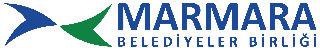 “MARMARA BELEDİYELER BİRLİĞİ” ÖZET SUNUMSIFIR ATIK YÖNETMELİK TASLAĞINİSAN 2019İSTANBUL
Mustafa ÖZKUL
Çevre Yönetimi Koordinatörlüğü
MARMARA BELEDİYELER BİRLİĞİ
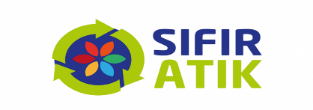 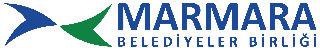 SIFIR ATIK YÖNETMELİĞİ TASLAĞI
AMAÇ
MADDE 1
Sürdürülebilir kalkınma ilkeleri doğrultusunda «ÖNLEME» ilk çözüm.
Sürdürülebilir bir çevre için; atık yönetiminde yeni bir bakış açısı «SIFIR ATIK» kavramı ve «DÖNGÜSEL EKONOMİ» dir.
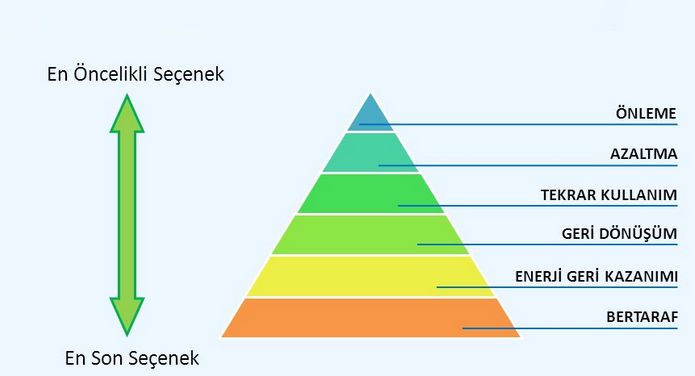 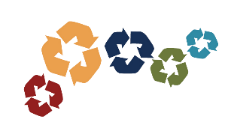 2
[Speaker Notes: MADDE 1 – (1) Bu Yönetmeliğin amacı, hammadde ve doğal kaynakların etkin yönetimi ile sürdürülebilir kalkınma ilkeleri doğrultusunda; 
a) Atık oluşumunun önlenmesini, önlenemediği durumlarda en aza indirilmesini,
b) Oluşan atıkların özelliklerine göre biriktirilmesini ve toplanmasını, 
c) Ayrı toplanan atıkların öncelikle geri kazanımlarının sağlanması, geri kazanımının mümkün olmaması halinde ise çevre kirliliğine yol açmayacak şekilde nihai bertarafının gerçekleştirilmesini,
hedefleyen yönetim sisteminin kurulmasına, yaygınlaştırılmasına, geliştirilmesine, izlenmesine, finansmanına, kayıt altına alınarak belgelendirilmesine ilişkin genel ilke ve esasların belirlenmesidir.
*******
Sürdürülebilir bir çevre için; atık yönetiminde yeni bir bakış açısı SIFIR ATIK kavramı ve DÖNGÜSEL EKONOMİ’dir. Döngüsel ekonomi; neredeyse hiç atık üretmeyen ve hammaddeleri kapalı devrede geri dönüştürülerek yeniden kullanan ekonomi modeli olarak tanımlanmaktadır. Bu modele kısaca geri dönüşüm ekonomisi denilmektedir.]
SIFIR ATIK YÖNETMELİĞİ TASLAĞI
KAPSAM
MADDE 2
Sıfır Atık Yönetim Sistemine ilişkin genel ilkeler ile uygulama esaslarının belirlenmesine
Mahalli idareler ve Ek-1 listede tanımlı diğer yerlerde sıfır atık yönetim sisteminin kurulmasına,  
ilişkin iş ve işlemler ile tüm tarafların görev, yetki ve yükümlülüklerini kapsar.
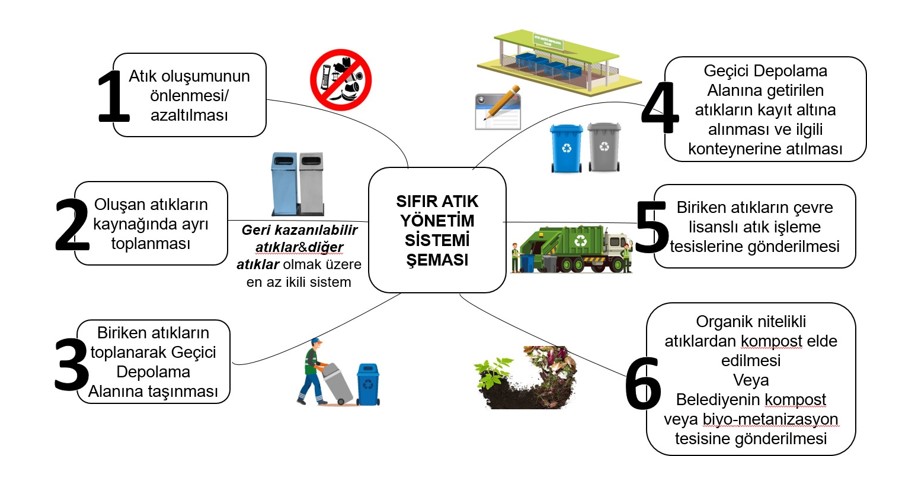 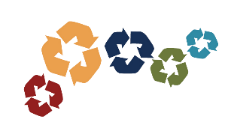 3
[Speaker Notes: MADDE 2 – (1) Bu Yönetmelik;
a) Sıfır atık yönetim sistemine ilişkin genel ilkeler ile uygulama esaslarının belirlenmesine, 
b) Mahalli idareler ve ek-1 listede tanımlı diğer yerlerde sıfır atık yönetim sisteminin kurulmasına, ilişkin iş ve işlemler ile tüm tarafların görev, yetki ve yükümlülüklerini kapsar.
(2) Bu maddenin birinci fıkrasında belirtilen yerler haricinde gönüllülük esasına dayalı olarak sıfır atık yönetim sistemini kurmak isteyenlere ilişkin tüm iş ve işlemler de bu Yönetmelik kapsamındadır.]
SIFIR ATIK YÖNETMELİĞİ TASLAĞI
DAYANAK
MADDE 3
9/8/1983 tarihli ve 2872 sayılı Çevre Kanunu
10/7/2018 tarihli ve 30474 sayılı Resmî Gazete’de yayımlanan 1 sayılı Cumhurbaşkanlığı Teşkilatı Hakkında Cumhurbaşkanlığı Kararnamesinin 97 nci ve 103 üncü maddeleri
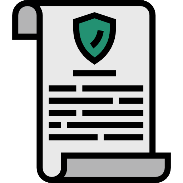 flaticon.com
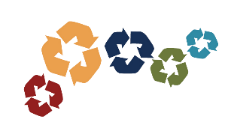 4
[Speaker Notes: MADDE 3 – (1) Bu Yönetmelik, 9/8/1983 tarihli ve 2872 sayılı Çevre Kanunu’na, 10/7/2018 tarihli ve 30474 sayılı Resmî Gazete’de yayımlanan 1 sayılı Cumhurbaşkanlığı Teşkilatı Hakkında Cumhurbaşkanlığı Kararnamesinin 97 nci ve 103 üncü maddelerine dayanılarak hazırlanmıştır.]
SIFIR ATIK YÖNETMELİĞİ TASLAĞI
TANIMLAR
MADDE 4
(1) Bu Yönetmelikte geçen; 
ç) Atık getirme merkezi: Kaynağında ayrı biriktirilen atıkların götürüldüğü, teslim edildiği, kriterleri Bakanlıkça belirlenen ve onaylanan merkezleri,
MADDE 4 – (1) Bu Yönetmelikte geçen; (ATIK YÖNETİMİ YÖNETMELİĞİ)
	e) Atık getirme merkezi: Kaynağında ayrı toplanan atıkların geri kazanıma 	ve/veya bertarafa gönderilmesi amacıyla bırakıldığı merkezleri,
g) Bina ve yerleşkeler: Bağımsız konut, ticari ya da hizmet birimlerini barındıran yapılar ile açık ya da kapalı sosyal donatılara sahip münferit yapıları da barındıran özerk yerleşimleri, 

ifade eder.
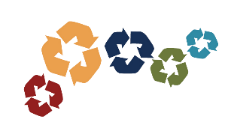 5
[Speaker Notes: Tanımlar
MADDE 4 – (1) Bu Yönetmelikte geçen; 
a) Alternatif hammadde: Bir tesisin faaliyeti neticesinde oluşan, mineral özellikleri dolayısıyla hammaddeye katkı olarak kullanılabilir özellikteki atıkları,
b) Atık: Üreticisi veya fiilen elinde bulunduran gerçek veya tüzel kişi tarafından çevreye atılan veya bırakılan ya da atılması zorunlu olan herhangi bir madde veya materyali,
c) Atık azaltımı: Üretim, tüketim ve hizmet süreçlerinde planlanan önleme faaliyetleri doğrultusunda çevresel açıdan belirli ölçütlere, temel şart ve özelliklere göre alınacak tedbirler ile atık miktarının düşürülmesini,
ç) Atık getirme merkezi: Kaynağında ayrı biriktirilen atıkların götürüldüğü, teslim edildiği, kriterleri Bakanlıkça belirlenen ve onaylanan merkezleri,
d) Atık işleme tesisi: Ön işlem ve ara depolama tesisleri dahil aktarma istasyonları hariç olmak üzere, atıkları 2/4/2015 tarihli ve 29314 sayılı Resmî Gazete’de yayımlanan Atık Yönetimi Yönetmeliğinde yer alan ek-2/A ve ek-2/B’deki faaliyetlerle geri kazanan ve/veya bertaraf eden tesisi,
e) Atık üreticisi: Faaliyetleri sonucu atık oluşumuna neden olan kişi, kurum, kuruluş ve işletme ve/veya atığın bileşiminde veya yapısında bir değişikliğe neden olacak ön işlem, karıştırma veya diğer işlemleri yapan herhangi bir gerçek ve/veya tüzel kişiyi,
f)	Bakanlık: Çevre ve Şehircilik Bakanlığını,
g) Bina ve yerleşkeler: Bağımsız konut, ticari ya da hizmet birimlerini barındıran yapılar ile açık ya da kapalı sosyal donatılara sahip münferit yapıları da barındıran özerk yerleşimleri, 
ğ) Biriktirme ekipmanı: Atıkların özelliklerine göre biriktirildiği kumbara, konteyner ve benzeri ekipmanları,
h)	Biyobozunur atık: Park, bahçe ve evler ile lokantalar, satış noktaları, gıda üretim ve benzeri tesislerden kaynaklanan oksijenli veya oksijensiz ortamda bozunmaya uğrayabilen atıkları,
ı)	Çevre lisansı: 10/9/2014 tarihli ve 29115 sayılı Resmî Gazete’de yayımlanan Çevre İzin ve Lisans Yönetmeliğinde düzenlenen geçici faaliyet belgesi/çevre izin ve lisansı belgesini kapsayan lisansı,
i)	Geçici depolama: Atıkların, işleme tesislerine ulaştırılmadan önce atık üreticisi tarafından çevresel riskler açısından güvenli bir şekilde bekletilmesini,
j)	Geçici depolama alanı: Atık Yönetimi Yönetmeliğinin 13 üncü maddesinde kriterleri belirlenmiş alanı,
k)	Geri dönüşüm: Enerji geri kazanımı ve yakıt olarak kullanımı ya da dolgu yapmak üzere atıkların tekrar işlenmesi hariç olmak üzere, organik maddelerin tekrar işlenmesi dahil atıkların işlenerek asıl kullanım amacı ya da diğer amaçlar doğrultusunda ürünlere, malzemelere ya da maddelere dönüştürüldüğü herhangi bir geri kazanım işlemini,
l)	Geri kazanım: Piyasada ya da bir tesiste kullanılan maddelerin yerine ikame edilmek üzere atıkların faydalı bir amaç için kullanıma hazır hale getirilmesinde yer alan ve Atık Yönetimi Yönetmeliğinin ek-2/B’sinde listelenen işlemleri,
m) İl müdürlüğü: Çevre ve Şehircilik İl Müdürlüğünü,
n) Kaynakta ayrı biriktirme: Atıkların oluştuğu noktada ayrı olarak biriktirilmesini,
o) Kent Konseyi: 8/10/2006 tarihli ve 26313 sayılı Resmî Gazete’de yayımlanan Kent Konseyi Yönetmeliği ile tanımlanan konseyi,
ö) Kompost: Organik esaslı atıkların oksijenli veya oksijensiz ortamda ayrıştırılması suretiyle üretilen malzemeyi,
p) Mahalli idare: Büyükşehir belediyeleri, büyükşehir ilçe belediyeleri, il, ilçe ve belde belediyeleri, belediye birlikleri ve il özel idarelerini,
r) Mobil Getirme Merkezi: Belirli süreler içerisinde farklı noktalara hizmet vermek amacıyla kullanılan ve atık getirme merkezlerine bağlı seyyar atık getirme merkezlerini,
s)	Önleme: Ürün ve malzemelerin temini ve kullanımlarında israftan kaçınmak dahil,  ürünlerin yeniden kullanılması veya kullanım ömürlerinin uzatılması ile atık miktarının azaltılması, ürün üretiminde zararlı maddelerin azaltımı ve üretilen atığın çevre ve insan sağlığı üzerindeki olumsuz etkilerinin en aza indirilmesine ilişkin herhangi bir madde ya da malzeme atık haline gelmeden önce alınacak tedbirleri,
ş)	Sıfır atık: Üretim, tüketim ve hizmet süreçlerinde atık oluşumunun önlenmesi/azaltılması, yeniden kullanıma öncelik verilmesi, oluşan atıkların ise kaynağında ayrı biriktirilerek toplanması ve geri kazanımının sağlanarak bertarafa ve yakmaya gönderilecek atık miktarının azaltılması suretiyle çevre ve insan sağlığının ve tüm kaynakların korunmasını,
t)	Sıfır atık belgesi: Sıfır atık yönetim sistemlerini kuran mahalli idareler ile ek-1 listede tanımlı diğer yerlere ve gönüllülük esasına dayalı olarak sıfır atık yönetim sistemini kuranlara verilecek, sınıfları Bakanlıkça belirlenen belgeyi,
u)	Sıfır atık belgesi sahibi: Bakanlıkça sıfır atık belgesi verilen yerleri,
ü)	Sıfır atık bilgi sistemi: Sıfır atık yönetim sistemini uygulayacak yerleri kayıt altına almak, belgelemek, izlemek ve sistem kapsamında yönetilen atıkların izlenebilirliğini sağlamak amacıyla Bakanlıkça oluşturulan çevrimiçi sistemi,
v)	Sıfır Atık Koordinasyon Kurulu: Bu Yönetmelik doğrultusunda yürütülen çalışmaları ve uygulamaları değerlendirmek, yönlendirmek, yaygınlaşmasını ve geliştirilmesini sağlamak amacıyla Bakanlık temsilcisinin başkanlığında toplanan kurulu,
y) Sıfır atık müşaviri: Sürdürülebilir kalkınma hedeflerine uygun olarak, kurum, kuruluş veya işletmenin tüm atık yönetimi faaliyetleri ile üretimin/faaliyetin iyileştirilerek atıkların önlenmesi ve azaltımı işlemlerini atık üreticisi adına gerçekleştiren ve bu amaçla bünyesinde ar-ge çalışmaları yapan ve esasları Bakanlıkça belirlenen tüzel kişiyi,
z)	Sıfır atık yönetim sistemi: Atık oluşumunun önlenmesinden başlayarak, atıkların azaltılması,   kaynağında ayrı biriktirilmesi, ayrı toplanması, taşınması ve çevre lisanslı atık işleme tesislerinde işlenmesi süreçlerinin hepsini içine alan, tüm atıkların entegre bir şekilde ele alındığı ve fayda ve maliyet unsurları da göz önünde bulundurularak oluşturulan sistemi,
aa) Stratejik plan: Mahalli idarelerce hazırlanması gereken, 5018 sayılı Kanunda tanımlanmış planı,
bb) Tehlikeli atık: Atık Yönetimi Yönetmeliğinin ek-3/A’sında yer alan tehlikeli özelliklerden birini ya da birden fazlasını taşıyan, aynı Yönetmeliğin ek-4’ünde altı haneli atık kodunun yanında yıldız (*) işareti bulunan, biriktirilmesi, toplanması, taşınması ve işlenmesinde özel hükümler bulunan atıkları,
cc) Tehlikesiz atık: Atık Yönetimi Yönetmeliğinin ek-4 atık listesinde yıldız (*) işareti bulunmayan, tehlikelilik özelliği göstermeyen atıkları,
çç) Toplama: Atıkların biriktirildiği yerlerden alınarak atık işleme tesislerine götürülmesi amacıyla taşınmasını,
dd) Toplama noktası: Mahalli idareler tarafından ve Bakanlıkça toplama yükümlülüğü getirilen kurum, kuruluş ve/veya işletmeler tarafından oluşturulan, atıkların doğrudan getirilip bırakılabileceği yerleri,
ee) Yeniden kullanım: Ürünlerin ya da atık olmayan bileşenlerin tasarlandığı şekilde aynı amaçla kullanıldığı herhangi bir işlemi,
ifade eder.]
SIFIR ATIK YÖNETMELİĞİ TASLAĞI
TANIMLAR
MADDE 4
(1) Bu Yönetmelikte geçen; 
i) Geçici depolama: Atıkların, işleme tesislerine ulaştırılmadan önce atık üreticisi tarafından çevresel riskler açısından güvenli bir şekilde bekletilmesini,
j) Geçici depolama alanı: Atık Yönetimi Yönetmeliğinin 13 üncü maddesinde kriterleri belirlenmiş alanı,
MADDE 13 – (1) Atıklar üretildikleri yerde türlerine göre belirlenmiş kriterlere uygun şekilde geçici depolanır.
(2) Özelliğine göre sınıflandırılarak geçici depolanan atığın üzerinde tehlikeli ya da tehlikesiz atık ibaresi, atık kodu, depolanan atık miktarı ve depolama tarihi bulunur. (3) Atıklar birbirleriyle reaksiyona girmeyecek şekilde geçici depolanır. (4) Atıkların geçici depolanması işlemi atığın üretildiği tesis/kuruluş sınırları içinde yapılır. (5) Geçici depolama alanları için il müdürlüğünden geçici depolama izni alınır. Geçici depolama alanında değişiklik olması halinde geçici depolama izni yenilenir. (6) Belediye atığı, ambalaj atığı ve tıbbi atık geçici depolama alanı/konteynerleri geçici depolama izninden muaftır. (7) Geçici depolama alanlarına ilişkin esaslar Bakanlıkça belirlenir.
ifade eder.
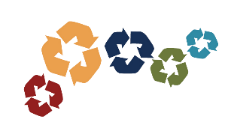 6
[Speaker Notes: Tanımlar
MADDE 4 – (1) Bu Yönetmelikte geçen; 
a) Alternatif hammadde: Bir tesisin faaliyeti neticesinde oluşan, mineral özellikleri dolayısıyla hammaddeye katkı olarak kullanılabilir özellikteki atıkları,
b) Atık: Üreticisi veya fiilen elinde bulunduran gerçek veya tüzel kişi tarafından çevreye atılan veya bırakılan ya da atılması zorunlu olan herhangi bir madde veya materyali,
c) Atık azaltımı: Üretim, tüketim ve hizmet süreçlerinde planlanan önleme faaliyetleri doğrultusunda çevresel açıdan belirli ölçütlere, temel şart ve özelliklere göre alınacak tedbirler ile atık miktarının düşürülmesini,
ç) Atık getirme merkezi: Kaynağında ayrı biriktirilen atıkların götürüldüğü, teslim edildiği, kriterleri Bakanlıkça belirlenen ve onaylanan merkezleri,
d) Atık işleme tesisi: Ön işlem ve ara depolama tesisleri dahil aktarma istasyonları hariç olmak üzere, atıkları 2/4/2015 tarihli ve 29314 sayılı Resmî Gazete’de yayımlanan Atık Yönetimi Yönetmeliğinde yer alan ek-2/A ve ek-2/B’deki faaliyetlerle geri kazanan ve/veya bertaraf eden tesisi,
e) Atık üreticisi: Faaliyetleri sonucu atık oluşumuna neden olan kişi, kurum, kuruluş ve işletme ve/veya atığın bileşiminde veya yapısında bir değişikliğe neden olacak ön işlem, karıştırma veya diğer işlemleri yapan herhangi bir gerçek ve/veya tüzel kişiyi,
f)	Bakanlık: Çevre ve Şehircilik Bakanlığını,
g) Bina ve yerleşkeler: Bağımsız konut, ticari ya da hizmet birimlerini barındıran yapılar ile açık ya da kapalı sosyal donatılara sahip münferit yapıları da barındıran özerk yerleşimleri, 
ğ) Biriktirme ekipmanı: Atıkların özelliklerine göre biriktirildiği kumbara, konteyner ve benzeri ekipmanları,
h)	Biyobozunur atık: Park, bahçe ve evler ile lokantalar, satış noktaları, gıda üretim ve benzeri tesislerden kaynaklanan oksijenli veya oksijensiz ortamda bozunmaya uğrayabilen atıkları,
ı)	Çevre lisansı: 10/9/2014 tarihli ve 29115 sayılı Resmî Gazete’de yayımlanan Çevre İzin ve Lisans Yönetmeliğinde düzenlenen geçici faaliyet belgesi/çevre izin ve lisansı belgesini kapsayan lisansı,
i)	Geçici depolama: Atıkların, işleme tesislerine ulaştırılmadan önce atık üreticisi tarafından çevresel riskler açısından güvenli bir şekilde bekletilmesini,
j)	Geçici depolama alanı: Atık Yönetimi Yönetmeliğinin 13 üncü maddesinde kriterleri belirlenmiş alanı,
k)	Geri dönüşüm: Enerji geri kazanımı ve yakıt olarak kullanımı ya da dolgu yapmak üzere atıkların tekrar işlenmesi hariç olmak üzere, organik maddelerin tekrar işlenmesi dahil atıkların işlenerek asıl kullanım amacı ya da diğer amaçlar doğrultusunda ürünlere, malzemelere ya da maddelere dönüştürüldüğü herhangi bir geri kazanım işlemini,
l)	Geri kazanım: Piyasada ya da bir tesiste kullanılan maddelerin yerine ikame edilmek üzere atıkların faydalı bir amaç için kullanıma hazır hale getirilmesinde yer alan ve Atık Yönetimi Yönetmeliğinin ek-2/B’sinde listelenen işlemleri,
m) İl müdürlüğü: Çevre ve Şehircilik İl Müdürlüğünü,
n) Kaynakta ayrı biriktirme: Atıkların oluştuğu noktada ayrı olarak biriktirilmesini,
o) Kent Konseyi: 8/10/2006 tarihli ve 26313 sayılı Resmî Gazete’de yayımlanan Kent Konseyi Yönetmeliği ile tanımlanan konseyi,
ö) Kompost: Organik esaslı atıkların oksijenli veya oksijensiz ortamda ayrıştırılması suretiyle üretilen malzemeyi,
p) Mahalli idare: Büyükşehir belediyeleri, büyükşehir ilçe belediyeleri, il, ilçe ve belde belediyeleri, belediye birlikleri ve il özel idarelerini,
r) Mobil Getirme Merkezi: Belirli süreler içerisinde farklı noktalara hizmet vermek amacıyla kullanılan ve atık getirme merkezlerine bağlı seyyar atık getirme merkezlerini,
s)	Önleme: Ürün ve malzemelerin temini ve kullanımlarında israftan kaçınmak dahil,  ürünlerin yeniden kullanılması veya kullanım ömürlerinin uzatılması ile atık miktarının azaltılması, ürün üretiminde zararlı maddelerin azaltımı ve üretilen atığın çevre ve insan sağlığı üzerindeki olumsuz etkilerinin en aza indirilmesine ilişkin herhangi bir madde ya da malzeme atık haline gelmeden önce alınacak tedbirleri,
ş)	Sıfır atık: Üretim, tüketim ve hizmet süreçlerinde atık oluşumunun önlenmesi/azaltılması, yeniden kullanıma öncelik verilmesi, oluşan atıkların ise kaynağında ayrı biriktirilerek toplanması ve geri kazanımının sağlanarak bertarafa ve yakmaya gönderilecek atık miktarının azaltılması suretiyle çevre ve insan sağlığının ve tüm kaynakların korunmasını,
t)	Sıfır atık belgesi: Sıfır atık yönetim sistemlerini kuran mahalli idareler ile ek-1 listede tanımlı diğer yerlere ve gönüllülük esasına dayalı olarak sıfır atık yönetim sistemini kuranlara verilecek, sınıfları Bakanlıkça belirlenen belgeyi,
u)	Sıfır atık belgesi sahibi: Bakanlıkça sıfır atık belgesi verilen yerleri,
ü)	Sıfır atık bilgi sistemi: Sıfır atık yönetim sistemini uygulayacak yerleri kayıt altına almak, belgelemek, izlemek ve sistem kapsamında yönetilen atıkların izlenebilirliğini sağlamak amacıyla Bakanlıkça oluşturulan çevrimiçi sistemi,
v)	Sıfır Atık Koordinasyon Kurulu: Bu Yönetmelik doğrultusunda yürütülen çalışmaları ve uygulamaları değerlendirmek, yönlendirmek, yaygınlaşmasını ve geliştirilmesini sağlamak amacıyla Bakanlık temsilcisinin başkanlığında toplanan kurulu,
y) Sıfır atık müşaviri: Sürdürülebilir kalkınma hedeflerine uygun olarak, kurum, kuruluş veya işletmenin tüm atık yönetimi faaliyetleri ile üretimin/faaliyetin iyileştirilerek atıkların önlenmesi ve azaltımı işlemlerini atık üreticisi adına gerçekleştiren ve bu amaçla bünyesinde ar-ge çalışmaları yapan ve esasları Bakanlıkça belirlenen tüzel kişiyi,
z)	Sıfır atık yönetim sistemi: Atık oluşumunun önlenmesinden başlayarak, atıkların azaltılması,   kaynağında ayrı biriktirilmesi, ayrı toplanması, taşınması ve çevre lisanslı atık işleme tesislerinde işlenmesi süreçlerinin hepsini içine alan, tüm atıkların entegre bir şekilde ele alındığı ve fayda ve maliyet unsurları da göz önünde bulundurularak oluşturulan sistemi,
aa) Stratejik plan: Mahalli idarelerce hazırlanması gereken, 5018 sayılı Kanunda tanımlanmış planı,
bb) Tehlikeli atık: Atık Yönetimi Yönetmeliğinin ek-3/A’sında yer alan tehlikeli özelliklerden birini ya da birden fazlasını taşıyan, aynı Yönetmeliğin ek-4’ünde altı haneli atık kodunun yanında yıldız (*) işareti bulunan, biriktirilmesi, toplanması, taşınması ve işlenmesinde özel hükümler bulunan atıkları,
cc) Tehlikesiz atık: Atık Yönetimi Yönetmeliğinin ek-4 atık listesinde yıldız (*) işareti bulunmayan, tehlikelilik özelliği göstermeyen atıkları,
çç) Toplama: Atıkların biriktirildiği yerlerden alınarak atık işleme tesislerine götürülmesi amacıyla taşınmasını,
dd) Toplama noktası: Mahalli idareler tarafından ve Bakanlıkça toplama yükümlülüğü getirilen kurum, kuruluş ve/veya işletmeler tarafından oluşturulan, atıkların doğrudan getirilip bırakılabileceği yerleri,
ee) Yeniden kullanım: Ürünlerin ya da atık olmayan bileşenlerin tasarlandığı şekilde aynı amaçla kullanıldığı herhangi bir işlemi,
ifade eder.]
SIFIR ATIK YÖNETMELİĞİ TASLAĞI
TANIMLAR
MADDE 4
(1) Bu Yönetmelikte geçen; 
o) Kent Konseyi: 8/10/2006 tarihli ve 26313 sayılı Resmî Gazete’de yayımlanan Kent Konseyi Yönetmeliği ile tanımlanan konseyi,
b) Kent Konseyi: Merkezi yönetimin, yerel yönetimin, kamu kurumu niteliğindeki meslek kuruluşlarının ve sivil toplumun ortaklık anlayışıyla, hemşehrilik hukuku çerçevesinde buluştuğu; kentin kalkınma önceliklerinin, sorunlarının, vizyonlarının sürdürülebilir kalkınma ilkeleri temelinde belirlendiği, tartışıldığı, çözümlerin geliştirildiği ortak aklın ve uzlaşmanın esas olduğu demokratik yapılar ile yönetişim mekanizmalarını p) Mahalli idare: Büyükşehir belediyeleri, büyükşehir ilçe belediyeleri, il, ilçe ve belde belediyeleri, belediye birlikleri ve il özel idarelerini,
p) Mahalli idare: Büyükşehir belediyeleri, büyükşehir ilçe belediyeleri, il, ilçe ve belde belediyeleri, belediye birlikleri ve il özel idarelerini,
r) Mobil Getirme Merkezi: Belirli süreler içerisinde farklı noktalara hizmet vermek amacıyla kullanılan ve atık getirme merkezlerine bağlı seyyar atık getirme merkezlerini,
ifade eder.
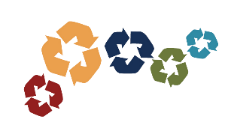 7
[Speaker Notes: Tanımlar
MADDE 4 – (1) Bu Yönetmelikte geçen; 
a) Alternatif hammadde: Bir tesisin faaliyeti neticesinde oluşan, mineral özellikleri dolayısıyla hammaddeye katkı olarak kullanılabilir özellikteki atıkları,
b) Atık: Üreticisi veya fiilen elinde bulunduran gerçek veya tüzel kişi tarafından çevreye atılan veya bırakılan ya da atılması zorunlu olan herhangi bir madde veya materyali,
c) Atık azaltımı: Üretim, tüketim ve hizmet süreçlerinde planlanan önleme faaliyetleri doğrultusunda çevresel açıdan belirli ölçütlere, temel şart ve özelliklere göre alınacak tedbirler ile atık miktarının düşürülmesini,
ç) Atık getirme merkezi: Kaynağında ayrı biriktirilen atıkların götürüldüğü, teslim edildiği, kriterleri Bakanlıkça belirlenen ve onaylanan merkezleri,
d) Atık işleme tesisi: Ön işlem ve ara depolama tesisleri dahil aktarma istasyonları hariç olmak üzere, atıkları 2/4/2015 tarihli ve 29314 sayılı Resmî Gazete’de yayımlanan Atık Yönetimi Yönetmeliğinde yer alan ek-2/A ve ek-2/B’deki faaliyetlerle geri kazanan ve/veya bertaraf eden tesisi,
e) Atık üreticisi: Faaliyetleri sonucu atık oluşumuna neden olan kişi, kurum, kuruluş ve işletme ve/veya atığın bileşiminde veya yapısında bir değişikliğe neden olacak ön işlem, karıştırma veya diğer işlemleri yapan herhangi bir gerçek ve/veya tüzel kişiyi,
f)	Bakanlık: Çevre ve Şehircilik Bakanlığını,
g) Bina ve yerleşkeler: Bağımsız konut, ticari ya da hizmet birimlerini barındıran yapılar ile açık ya da kapalı sosyal donatılara sahip münferit yapıları da barındıran özerk yerleşimleri, 
ğ) Biriktirme ekipmanı: Atıkların özelliklerine göre biriktirildiği kumbara, konteyner ve benzeri ekipmanları,
h)	Biyobozunur atık: Park, bahçe ve evler ile lokantalar, satış noktaları, gıda üretim ve benzeri tesislerden kaynaklanan oksijenli veya oksijensiz ortamda bozunmaya uğrayabilen atıkları,
ı)	Çevre lisansı: 10/9/2014 tarihli ve 29115 sayılı Resmî Gazete’de yayımlanan Çevre İzin ve Lisans Yönetmeliğinde düzenlenen geçici faaliyet belgesi/çevre izin ve lisansı belgesini kapsayan lisansı,
i)	Geçici depolama: Atıkların, işleme tesislerine ulaştırılmadan önce atık üreticisi tarafından çevresel riskler açısından güvenli bir şekilde bekletilmesini,
j)	Geçici depolama alanı: Atık Yönetimi Yönetmeliğinin 13 üncü maddesinde kriterleri belirlenmiş alanı,
k)	Geri dönüşüm: Enerji geri kazanımı ve yakıt olarak kullanımı ya da dolgu yapmak üzere atıkların tekrar işlenmesi hariç olmak üzere, organik maddelerin tekrar işlenmesi dahil atıkların işlenerek asıl kullanım amacı ya da diğer amaçlar doğrultusunda ürünlere, malzemelere ya da maddelere dönüştürüldüğü herhangi bir geri kazanım işlemini,
l)	Geri kazanım: Piyasada ya da bir tesiste kullanılan maddelerin yerine ikame edilmek üzere atıkların faydalı bir amaç için kullanıma hazır hale getirilmesinde yer alan ve Atık Yönetimi Yönetmeliğinin ek-2/B’sinde listelenen işlemleri,
m) İl müdürlüğü: Çevre ve Şehircilik İl Müdürlüğünü,
n) Kaynakta ayrı biriktirme: Atıkların oluştuğu noktada ayrı olarak biriktirilmesini,
o) Kent Konseyi: 8/10/2006 tarihli ve 26313 sayılı Resmî Gazete’de yayımlanan Kent Konseyi Yönetmeliği ile tanımlanan konseyi,
ö) Kompost: Organik esaslı atıkların oksijenli veya oksijensiz ortamda ayrıştırılması suretiyle üretilen malzemeyi,
p) Mahalli idare: Büyükşehir belediyeleri, büyükşehir ilçe belediyeleri, il, ilçe ve belde belediyeleri, belediye birlikleri ve il özel idarelerini,
r) Mobil Getirme Merkezi: Belirli süreler içerisinde farklı noktalara hizmet vermek amacıyla kullanılan ve atık getirme merkezlerine bağlı seyyar atık getirme merkezlerini,
s)	Önleme: Ürün ve malzemelerin temini ve kullanımlarında israftan kaçınmak dahil,  ürünlerin yeniden kullanılması veya kullanım ömürlerinin uzatılması ile atık miktarının azaltılması, ürün üretiminde zararlı maddelerin azaltımı ve üretilen atığın çevre ve insan sağlığı üzerindeki olumsuz etkilerinin en aza indirilmesine ilişkin herhangi bir madde ya da malzeme atık haline gelmeden önce alınacak tedbirleri,
ş)	Sıfır atık: Üretim, tüketim ve hizmet süreçlerinde atık oluşumunun önlenmesi/azaltılması, yeniden kullanıma öncelik verilmesi, oluşan atıkların ise kaynağında ayrı biriktirilerek toplanması ve geri kazanımının sağlanarak bertarafa ve yakmaya gönderilecek atık miktarının azaltılması suretiyle çevre ve insan sağlığının ve tüm kaynakların korunmasını,
t)	Sıfır atık belgesi: Sıfır atık yönetim sistemlerini kuran mahalli idareler ile ek-1 listede tanımlı diğer yerlere ve gönüllülük esasına dayalı olarak sıfır atık yönetim sistemini kuranlara verilecek, sınıfları Bakanlıkça belirlenen belgeyi,
u)	Sıfır atık belgesi sahibi: Bakanlıkça sıfır atık belgesi verilen yerleri,
ü)	Sıfır atık bilgi sistemi: Sıfır atık yönetim sistemini uygulayacak yerleri kayıt altına almak, belgelemek, izlemek ve sistem kapsamında yönetilen atıkların izlenebilirliğini sağlamak amacıyla Bakanlıkça oluşturulan çevrimiçi sistemi,
v)	Sıfır Atık Koordinasyon Kurulu: Bu Yönetmelik doğrultusunda yürütülen çalışmaları ve uygulamaları değerlendirmek, yönlendirmek, yaygınlaşmasını ve geliştirilmesini sağlamak amacıyla Bakanlık temsilcisinin başkanlığında toplanan kurulu,
y) Sıfır atık müşaviri: Sürdürülebilir kalkınma hedeflerine uygun olarak, kurum, kuruluş veya işletmenin tüm atık yönetimi faaliyetleri ile üretimin/faaliyetin iyileştirilerek atıkların önlenmesi ve azaltımı işlemlerini atık üreticisi adına gerçekleştiren ve bu amaçla bünyesinde ar-ge çalışmaları yapan ve esasları Bakanlıkça belirlenen tüzel kişiyi,
z)	Sıfır atık yönetim sistemi: Atık oluşumunun önlenmesinden başlayarak, atıkların azaltılması,   kaynağında ayrı biriktirilmesi, ayrı toplanması, taşınması ve çevre lisanslı atık işleme tesislerinde işlenmesi süreçlerinin hepsini içine alan, tüm atıkların entegre bir şekilde ele alındığı ve fayda ve maliyet unsurları da göz önünde bulundurularak oluşturulan sistemi,
aa) Stratejik plan: Mahalli idarelerce hazırlanması gereken, 5018 sayılı Kanunda tanımlanmış planı,
bb) Tehlikeli atık: Atık Yönetimi Yönetmeliğinin ek-3/A’sında yer alan tehlikeli özelliklerden birini ya da birden fazlasını taşıyan, aynı Yönetmeliğin ek-4’ünde altı haneli atık kodunun yanında yıldız (*) işareti bulunan, biriktirilmesi, toplanması, taşınması ve işlenmesinde özel hükümler bulunan atıkları,
cc) Tehlikesiz atık: Atık Yönetimi Yönetmeliğinin ek-4 atık listesinde yıldız (*) işareti bulunmayan, tehlikelilik özelliği göstermeyen atıkları,
çç) Toplama: Atıkların biriktirildiği yerlerden alınarak atık işleme tesislerine götürülmesi amacıyla taşınmasını,
dd) Toplama noktası: Mahalli idareler tarafından ve Bakanlıkça toplama yükümlülüğü getirilen kurum, kuruluş ve/veya işletmeler tarafından oluşturulan, atıkların doğrudan getirilip bırakılabileceği yerleri,
ee) Yeniden kullanım: Ürünlerin ya da atık olmayan bileşenlerin tasarlandığı şekilde aynı amaçla kullanıldığı herhangi bir işlemi,
ifade eder.]
SIFIR ATIK YÖNETMELİĞİ TASLAĞI
TANIMLAR
MADDE 4
(1) Bu Yönetmelikte geçen; 
y) Sıfır atık müşaviri: Sürdürülebilir kalkınma hedeflerine uygun olarak, kurum, kuruluş veya işletmenin tüm atık yönetimi faaliyetleri ile üretimin/faaliyetin iyileştirilerek atıkların önlenmesi ve azaltımı işlemlerini atık üreticisi adına gerçekleştiren ve bu amaçla bünyesinde ar-ge çalışmaları yapan ve esasları Bakanlıkça belirlenen tüzel kişiyi,
z) Sıfır atık yönetim sistemi: Atık oluşumunun önlenmesinden başlayarak, atıkların azaltılması,   kaynağında ayrı biriktirilmesi, ayrı toplanması, taşınması ve çevre lisanslı atık işleme tesislerinde işlenmesi süreçlerinin hepsini içine alan, tüm atıkların entegre bir şekilde ele alındığı ve fayda ve maliyet unsurları da göz önünde bulundurularak oluşturulan sistemi,
dd) Toplama noktası: Mahalli idareler tarafından ve Bakanlıkça toplama yükümlülüğü getirilen kurum, kuruluş ve/veya işletmeler tarafından oluşturulan, atıkların doğrudan getirilip bırakılabileceği yerleri,
ifade eder.
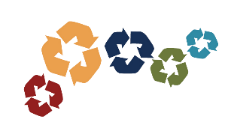 8
[Speaker Notes: Tanımlar
MADDE 4 – (1) Bu Yönetmelikte geçen; 
a) Alternatif hammadde: Bir tesisin faaliyeti neticesinde oluşan, mineral özellikleri dolayısıyla hammaddeye katkı olarak kullanılabilir özellikteki atıkları,
b) Atık: Üreticisi veya fiilen elinde bulunduran gerçek veya tüzel kişi tarafından çevreye atılan veya bırakılan ya da atılması zorunlu olan herhangi bir madde veya materyali,
c) Atık azaltımı: Üretim, tüketim ve hizmet süreçlerinde planlanan önleme faaliyetleri doğrultusunda çevresel açıdan belirli ölçütlere, temel şart ve özelliklere göre alınacak tedbirler ile atık miktarının düşürülmesini,
ç) Atık getirme merkezi: Kaynağında ayrı biriktirilen atıkların götürüldüğü, teslim edildiği, kriterleri Bakanlıkça belirlenen ve onaylanan merkezleri,
d) Atık işleme tesisi: Ön işlem ve ara depolama tesisleri dahil aktarma istasyonları hariç olmak üzere, atıkları 2/4/2015 tarihli ve 29314 sayılı Resmî Gazete’de yayımlanan Atık Yönetimi Yönetmeliğinde yer alan ek-2/A ve ek-2/B’deki faaliyetlerle geri kazanan ve/veya bertaraf eden tesisi,
e) Atık üreticisi: Faaliyetleri sonucu atık oluşumuna neden olan kişi, kurum, kuruluş ve işletme ve/veya atığın bileşiminde veya yapısında bir değişikliğe neden olacak ön işlem, karıştırma veya diğer işlemleri yapan herhangi bir gerçek ve/veya tüzel kişiyi,
f)	Bakanlık: Çevre ve Şehircilik Bakanlığını,
g) Bina ve yerleşkeler: Bağımsız konut, ticari ya da hizmet birimlerini barındıran yapılar ile açık ya da kapalı sosyal donatılara sahip münferit yapıları da barındıran özerk yerleşimleri, 
ğ) Biriktirme ekipmanı: Atıkların özelliklerine göre biriktirildiği kumbara, konteyner ve benzeri ekipmanları,
h)	Biyobozunur atık: Park, bahçe ve evler ile lokantalar, satış noktaları, gıda üretim ve benzeri tesislerden kaynaklanan oksijenli veya oksijensiz ortamda bozunmaya uğrayabilen atıkları,
ı)	Çevre lisansı: 10/9/2014 tarihli ve 29115 sayılı Resmî Gazete’de yayımlanan Çevre İzin ve Lisans Yönetmeliğinde düzenlenen geçici faaliyet belgesi/çevre izin ve lisansı belgesini kapsayan lisansı,
i)	Geçici depolama: Atıkların, işleme tesislerine ulaştırılmadan önce atık üreticisi tarafından çevresel riskler açısından güvenli bir şekilde bekletilmesini,
j)	Geçici depolama alanı: Atık Yönetimi Yönetmeliğinin 13 üncü maddesinde kriterleri belirlenmiş alanı,
k)	Geri dönüşüm: Enerji geri kazanımı ve yakıt olarak kullanımı ya da dolgu yapmak üzere atıkların tekrar işlenmesi hariç olmak üzere, organik maddelerin tekrar işlenmesi dahil atıkların işlenerek asıl kullanım amacı ya da diğer amaçlar doğrultusunda ürünlere, malzemelere ya da maddelere dönüştürüldüğü herhangi bir geri kazanım işlemini,
l)	Geri kazanım: Piyasada ya da bir tesiste kullanılan maddelerin yerine ikame edilmek üzere atıkların faydalı bir amaç için kullanıma hazır hale getirilmesinde yer alan ve Atık Yönetimi Yönetmeliğinin ek-2/B’sinde listelenen işlemleri,
m) İl müdürlüğü: Çevre ve Şehircilik İl Müdürlüğünü,
n) Kaynakta ayrı biriktirme: Atıkların oluştuğu noktada ayrı olarak biriktirilmesini,
o) Kent Konseyi: 8/10/2006 tarihli ve 26313 sayılı Resmî Gazete’de yayımlanan Kent Konseyi Yönetmeliği ile tanımlanan konseyi,
ö) Kompost: Organik esaslı atıkların oksijenli veya oksijensiz ortamda ayrıştırılması suretiyle üretilen malzemeyi,
p) Mahalli idare: Büyükşehir belediyeleri, büyükşehir ilçe belediyeleri, il, ilçe ve belde belediyeleri, belediye birlikleri ve il özel idarelerini,
r) Mobil Getirme Merkezi: Belirli süreler içerisinde farklı noktalara hizmet vermek amacıyla kullanılan ve atık getirme merkezlerine bağlı seyyar atık getirme merkezlerini,
s)	Önleme: Ürün ve malzemelerin temini ve kullanımlarında israftan kaçınmak dahil,  ürünlerin yeniden kullanılması veya kullanım ömürlerinin uzatılması ile atık miktarının azaltılması, ürün üretiminde zararlı maddelerin azaltımı ve üretilen atığın çevre ve insan sağlığı üzerindeki olumsuz etkilerinin en aza indirilmesine ilişkin herhangi bir madde ya da malzeme atık haline gelmeden önce alınacak tedbirleri,
ş)	Sıfır atık: Üretim, tüketim ve hizmet süreçlerinde atık oluşumunun önlenmesi/azaltılması, yeniden kullanıma öncelik verilmesi, oluşan atıkların ise kaynağında ayrı biriktirilerek toplanması ve geri kazanımının sağlanarak bertarafa ve yakmaya gönderilecek atık miktarının azaltılması suretiyle çevre ve insan sağlığının ve tüm kaynakların korunmasını,
t)	Sıfır atık belgesi: Sıfır atık yönetim sistemlerini kuran mahalli idareler ile ek-1 listede tanımlı diğer yerlere ve gönüllülük esasına dayalı olarak sıfır atık yönetim sistemini kuranlara verilecek, sınıfları Bakanlıkça belirlenen belgeyi,
u)	Sıfır atık belgesi sahibi: Bakanlıkça sıfır atık belgesi verilen yerleri,
ü)	Sıfır atık bilgi sistemi: Sıfır atık yönetim sistemini uygulayacak yerleri kayıt altına almak, belgelemek, izlemek ve sistem kapsamında yönetilen atıkların izlenebilirliğini sağlamak amacıyla Bakanlıkça oluşturulan çevrimiçi sistemi,
v)	Sıfır Atık Koordinasyon Kurulu: Bu Yönetmelik doğrultusunda yürütülen çalışmaları ve uygulamaları değerlendirmek, yönlendirmek, yaygınlaşmasını ve geliştirilmesini sağlamak amacıyla Bakanlık temsilcisinin başkanlığında toplanan kurulu,
y) Sıfır atık müşaviri: Sürdürülebilir kalkınma hedeflerine uygun olarak, kurum, kuruluş veya işletmenin tüm atık yönetimi faaliyetleri ile üretimin/faaliyetin iyileştirilerek atıkların önlenmesi ve azaltımı işlemlerini atık üreticisi adına gerçekleştiren ve bu amaçla bünyesinde ar-ge çalışmaları yapan ve esasları Bakanlıkça belirlenen tüzel kişiyi,
z)	Sıfır atık yönetim sistemi: Atık oluşumunun önlenmesinden başlayarak, atıkların azaltılması,   kaynağında ayrı biriktirilmesi, ayrı toplanması, taşınması ve çevre lisanslı atık işleme tesislerinde işlenmesi süreçlerinin hepsini içine alan, tüm atıkların entegre bir şekilde ele alındığı ve fayda ve maliyet unsurları da göz önünde bulundurularak oluşturulan sistemi,
aa) Stratejik plan: Mahalli idarelerce hazırlanması gereken, 5018 sayılı Kanunda tanımlanmış planı,
bb) Tehlikeli atık: Atık Yönetimi Yönetmeliğinin ek-3/A’sında yer alan tehlikeli özelliklerden birini ya da birden fazlasını taşıyan, aynı Yönetmeliğin ek-4’ünde altı haneli atık kodunun yanında yıldız (*) işareti bulunan, biriktirilmesi, toplanması, taşınması ve işlenmesinde özel hükümler bulunan atıkları,
cc) Tehlikesiz atık: Atık Yönetimi Yönetmeliğinin ek-4 atık listesinde yıldız (*) işareti bulunmayan, tehlikelilik özelliği göstermeyen atıkları,
çç) Toplama: Atıkların biriktirildiği yerlerden alınarak atık işleme tesislerine götürülmesi amacıyla taşınmasını,
dd) Toplama noktası: Mahalli idareler tarafından ve Bakanlıkça toplama yükümlülüğü getirilen kurum, kuruluş ve/veya işletmeler tarafından oluşturulan, atıkların doğrudan getirilip bırakılabileceği yerleri,
ee) Yeniden kullanım: Ürünlerin ya da atık olmayan bileşenlerin tasarlandığı şekilde aynı amaçla kullanıldığı herhangi bir işlemi,
ifade eder.]
SIFIR ATIK YÖNETMELİĞİ TASLAĞI
GENEL ESASLAR 
MADDE 5
(1) Üretim, tüketim ve hizmet süreçlerinde kaynakların verimli kullanılması amacıyla;  
a) Bu Yönetmeliğin Ek-2’sinde verilen esaslar da dikkate alınarak atık oluşumunun önlenmesine,
b) Atık oluşumunun önlenmesinin mümkün olmadığı durumlarda atıkların azaltılmasına, 
c) Ürün ve malzemelerin yeniden kullanım olanaklarının değerlendirilmesine,
yönelik tutum, davranış ve faaliyetlerde bulunulması esastır.
(5) Sıfır atık yönetim sisteminin tüm süreçlerinde, fayda ve maliyet unsurları açısından verimliliğin ön plana alınması esastır. Mahalli idareler tarafından oluşturulacak sıfır atık yönetim sistemi için idari, mali ve teknik açıdan verimlilik, sürdürülebilirlik ve halkın katılımı ilkeleri esas alınır.
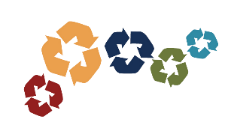 9
[Speaker Notes: Genel Esaslar
MADDE 5 – (1) Üretim, tüketim ve hizmet süreçlerinde kaynakların verimli kullanılması amacıyla;  
a) Bu Yönetmeliğin ek-2’sinde verilen esaslar da dikkate alınarak atık oluşumunun önlenmesine,
b) Atık oluşumunun önlenmesinin mümkün olmadığı durumlarda atıkların azaltılmasına, 
c) Ürün ve malzemelerin yeniden kullanım olanaklarının değerlendirilmesine,
yönelik tutum, davranış ve faaliyetlerde bulunulması esastır.
(2) Oluşan her türlü atığın özelliğine göre ek-5’te verilen açıklamalara uygun olarak biriktirilmesi, çevre ve insan sağlığına zarar vermeyecek yöntemler kullanılarak ve gerekli önlemler alınarak geçici depolanmasının sağlanması esastır.
(3) Ayrı olarak biriktirilen atıkların karıştırılmadan toplanması, taşınması ve öncelikle geri kazanımlarının sağlanması, geri kazanımın mümkün olmaması halinde ise çevre kirliliğine yol açmayacak şekilde nihai bertaraflarının sağlanması esastır. 
(4) Atıklar içerisinde yer alan değerlendirilebilir atıkların ikincil hammadde, diğer atıkların ise alternatif hammadde veya enerji geri kazanımı amacıyla kullanılarak ekonomiye kazandırılması yaklaşımının öncelikli tercih edilmesi, nihai bertaraf işlemlerinde ise düzenli depolama yönteminin son seçenek olarak kabul edilmesi esastır.
(5) Sıfır atık yönetim sisteminin tüm süreçlerinde, fayda ve maliyet unsurları açısından verimliliğin ön plana alınması esastır. Mahalli idareler tarafından oluşturulacak sıfır atık yönetim sistemi için idari, mali ve teknik açıdan verimlilik, sürdürülebilirlik ve halkın katılımı ilkeleri esas alınır.
(6) Sıfır atık yönetim sisteminin geliştirilmesi, yaygınlaştırılması, etkin bir şekilde uygulanması amacı ile bilinç ve farkındalık oluşturulması, çevreye duyarlı tutum, davranış ve faaliyetlerin teşvik edilerek desteklenmesi, Bakanlık ve İl Müdürlüğü koordinasyonunda ilgili kurum ve kuruluşların işbirliği içerisinde çalışması esastır.
(7) Sıfır atık yönetim sistemi kapsamındaki faaliyetler ve bu faaliyetlere ilişkin olarak istenen bilgi ve belgeler için Sıfır Atık Bilgi Sistemi kullanılır.
(8) Mahalli idareler ile ek-1 listede tanımlı yerler ve gönüllülük esasına dayalı olarak sıfır atık yönetim sistemini kuracaklar tarafından bu Yönetmelikte tanımlanan kriterler doğrultusunda sıfır atık yönetim sisteminin kurulması, işletilmesi, geliştirilmesi ve izlenmesi esastır.  
(9) Sıfır atık yönetim sistemini kurmakla yükümlü olanlar ile gönüllülük esasına dayalı olarak sistem kuranlarca, değerlendirilebilir atıklarının yanı sıra, oluşan diğer tehlikeli ve tehlikesiz nitelikteki atıkları 2872 sayılı Çevre Kanunu uyarınca çıkarılan mevzuat hükümlerine uygun olarak kaynağında ayrı biriktirilmesi, geçici depolanması ve çevre lisanslı atık işleme tesislerine iletilmesi esastır.
 
Bakanlığın görev ve yetkileri
MADDE 6 – (1) Bakanlık;
a) Sıfır atık yönetim sistemine ilişkin plan, program, politika ve hedefleri içeren Ulusal Sıfır Atık Yönetim Stratejisi ve Eylem Planı hazırlamak/hazırlatmakla, güncellemek/güncelletmekle, ulusal ve yerel ölçekte duyurmak ve yayımlamakla,
b) Sıfır atık yönetim sisteminin; idari, mali ve teknik unsurları açısından tasarım ve planlama kriterlerini, değerlendirme unsurları ve uygulama esaslarını belirlemek/belirletmek, bu konuda kılavuz dokümanlar hazırlamak/hazırlatmakla,
c) Sıfır atık yönetim sisteminin geliştirilmesi, iyileştirilmesi ve yaygınlaştırılmasına ilişkin program ve politikaları saptamak, eğitim ve farkındalık çalışmaları düzenlemek/düzenletmek, bu konularda kılavuz dokümanlar hazırlamak/hazırlatmakla,
ç) Bu Yönetmeliğin uygulanmasına yönelik işbirliği ve koordinasyonu sağlamak, izleme ve denetim altyapısını oluşturmak ve gerekli idari tedbirleri almakla,
d) Sıfır atık bilgi sistemini hazırlamak/hazırlatmak, performans göstergeleri oluşturmak ve yayımlamakla,
e) Sıfır atık yönetim sistemine ilişkin hususlarda ulusal ve uluslararası politikaların uygulanabilirliğini araştırmak, ilgili çalışmaları takip etmek, izlemek ve yürütmekle,
f) Sıfır atık yönetim sistemine yönelik destek ve teşvik unsurlarını ve uygulamaya yönelik usul ve esasları belirlemekle,
g) Sıfır Atık Koordinasyon Kurulunun oluşturulmasına ve işleyişine ilişkin usul ve esasları belirlemekle,
ğ) Sıfır atık müşavirine ilişkin usul ve esasları belirlemekle,
h) Atık önlemeye ilişkin politikalar belirlemekle, atık önleme tedbirlerinin uygulanmasını izlemek ve değerlendirmekle,
görevli ve yetkilidir.
(2) Bakanlık gerekli gördüğü durumlarda bu maddenin birinci fıkrasında belirtilen yetkilerinin bazılarını sınırlarını belirlemek kaydıyla il müdürlüklerine devredebilir.
(3) Bakanlık gerekli gördüğü durumlarda il müdürlüklerinin sıfır atık belge başvurularının değerlendirilmesi hususundaki görev ve yetkilerini değerlendirme kurum veya kuruluşlarına devredebilir. Bu hükmün uygulanmasına ilişkin usul ve esaslar Bakanlıkça belirlenir.
(4) Bakanlık, sıfır atık yönetim sistemlerinin entegrasyonu ve koordinasyonunun sağlanması amacı ile mahalli çevre kurullarında yapılacak çalışmalar için gerekli teknik kriterleri belirler.
 
İl müdürlüklerinin görev, yetki ve yükümlülükleri
MADDE 7 – (1) İl müdürlükleri;
a) Yetki sahaları içinde Bakanlıkça belirlenen usuller çerçevesinde bu Yönetmeliğin uygulanmasına yönelik iş birliği ve koordinasyonu sağlamak, izleme, denetim faaliyetlerini gerçekleştirmekle,
b) Sıfır atık yönetim sisteminin uygulanmasında yerel ölçekte koordinasyonu sağlamak, izlemek ve süreç içerisinde teknik destek vermekle,
c) Sıfır atık bilgi sistemini kullanmakla, yerel ölçekli kullanıcıların kullanımı için destek sağlamakla,
ç) Sıfır atık yönetim sistemine geçenlerin, geçiş sürecinde olanların ve geçme zorunluluğu olan yerlerin faaliyetlerini izlemekle, denetlemekle, aykırılık tespit edilmesi halinde bu Yönetmeliğin 23 üncü maddesini uygulamakla ve Bakanlığa bilgi vermekle,
d) Sıfır atık yönetim sistemi kapsamında yerel ölçekli eğitim ve bilgilendirme faaliyetleri düzenlenmesini koordine etmekle, bu faaliyetlere katkı ve katılım sağlamakla,
e) Entegre İl Sıfır Atık Yönetim Sistemi Planının hazırlanması için mahalli çevre kurulu gündemini hazırlamak ve teknik destek sağlamakla,
f) Sıfır atık bilgi sistemine kayıt ve beyanların yapılmasını sağlamak ve beyanların takibini yapmakla,
g) Sıfır atık belge müracaatlarını değerlendirmek, uygun bulunanlara sıfır atık bilgi sistemi üzerinden sıfır atık belgesi düzenlemekle,
görevli ve yetkilidir.
 
Mülki idari amirlerin görev,  yetki ve yükümlülükleri
MADDE 8 – (1) Mahallin en büyük mülki idari amirleri; il, ilçe, belde belediyeleri ve il özel idareleri tarafından yürütülen sıfır atık yönetim sisteminin il sınırları içerisinde koordinasyonu ve iş birliği halinde çalışılmasını temin etmek amacı ile Entegre İl Sıfır Atık Yönetim Sistemi Planının, Bakanlıkça yayımlanan kılavuz doğrultusunda Mahalli Çevre Kurulu kararı ile hazırlanmasını ve uygulanmasını sağlamakla yükümlüdür.
 
Mahalli idarelerin görev, yetki ve yükümlülükleri
 MADDE 9 – (1) Büyükşehir belediyeleri;
Büyükşehir katı atık yönetim planını, Entegre İl Sıfır Atık Yönetim Sistemi Planına uyumlu hale getirmekle
İl sınırları içerisinde yürütülen sıfır atık yönetim sistemi uygulamalarının iyileştirilmesi ve yaygınlaştırılması ile sıfır atık yönetim sistemine yönelik işbirliği ve koordinasyonu sağlamakla yükümlüdür.
(2) Büyükşehir ilçe belediyeleri, il, ilçe, belde belediyeleri, belediye birlikleri ve il özel idareleri;
a) Tüm faaliyetlerinde bu Yönetmelikte belirtilen genel esaslara uymakla,
b) Halkı, atıklarını ayırmaya ve ayrı biriktirmeye teşvik etmekle,
c) Atık oluşumunun önlenmesi için israfı önlemeye teşvik edecek çalışmalarda bulunmakla,
ç) Ayrıştırılmış atıkların yine ayrı olarak toplanması sistemlerini geliştirip yaygınlaştırmakla,
d) Geri dönüşümlü tüm atıkların işlenerek hammadde olarak değerlendirilmelerini sağlamakla,
e) Geri dönüşümü mümkün olmayan, faydalanılamayan atıkların ise çevre ile uyumlu yöntemler ile bertaraf edilmelerini sağlamakla,
f) Sıfır atık yönetim sisteminin tasarım aşamasından başlayarak uygulamaların izlenmesi faaliyetlerini de içeren tüm süreci Kent Konseyi gündemine dahil etmekle,
g) Sıfır atık yönetim sistemine geçiş süreci de dahil olmak üzere, mevcut atık yönetim hizmetlerinin sıfır atık yönetim sistemine entegre edilmesine yönelik program ve politikalarını belirleyerek bu hususları stratejik planlarına ve bütçelerine yansıtmakla,
ğ) Yetkisi dahilinde sıfır atık yönetim sisteminin kurulması ve uygulanmasında ek-1 listede tanımlanan sürece uymakla,
h) Sıfır atık yönetim sistemlerinin kurulması, işletilmesi ve izlenmesine yönelik olarak Bakanlıkça hazırlanan kılavuz doğrultusunda gerekli iş ve işlemleri gerçekleştirmekle ve mevcut atık yönetim hizmetlerini bu sisteme entegre etmekle,
ı) Kurulan sıfır atık yönetim sistemini konutlara ilanen duyurmakla, atıkların oluşturulan sistem doğrultusunda biriktirilmesini sağlamakla,
i) Sıfır atık yönetim sisteminin yaygınlaştırılması ve bu konudaki farkındalığın arttırılmasına yönelik bilinçlendirme ve eğitim faaliyetleri yapmakla, bu kapsamda düzenlenen faaliyetlere katkı ve katılım sağlamakla,
j) Belediyelerin mevcut atık yönetim hizmetleri ile belediye sınırlarında herhangi bir işletmeye bağlı olmaksızın atık toplayan kişilerin faaliyetlerini Kent Konseyi gündeminde değerlendirerek sosyal ve ekonomik koşullar göz önünde bulundurulmak sureti ile yerel ölçekli uygulamalarda bulunmakla,
k) Toplanan atıkların ön işlemlere tabi tutularak maddesel geri dönüşüm ve diğer geri kazanım imkânlarının azami ölçekte değerlendirilmesini sağlamakla,
yükümlüdür.
(2) Sıfır atık yönetim sisteminin kurulması ve sistemin sürdürülebilirliğinin sağlanması amacıyla ek-1 listede tanımlanan süreçte belirtilen;
a) 1. Grupta tanımlanan mahalli idarelerde çevre yönetim birimi kurulur. 
b) 2. Grupta tanımlanan mahalli idareler için en az 1 çevre görevlisi istihdam edilir.
c) 3. Grupta tanımlanan mahalli idareler için ise çevre görevlisi ve/veya çevre danışmanlık hizmeti alınır. 
ç) Büyükşehir belediye başkanlıklarında çevre yönetim birimi kurulur.
(3) Atık yönetimi amacıyla oluşturulan birliklere üye olunması veya diğer mahalli idarelerin hizmetlerinden faydalanılması halinde, bu Yönetmelik ile getirilen yükümlülükler  üye olunan birlik veya hizmet alınan mahalli idare tarafından yerine getirilir.
 
Sıfır atık yönetim sistemi kuran bina ve yerleşkelerin yükümlülükleri
MADDE 10 - (1) Organize sanayi bölgeleri ve hava limanı yönetimleri dahil olmak üzere sıfır atık yönetim sistemini kuran bina ve yerleşkeler; 
a) Tüm faaliyetlerinde bu Yönetmelikte belirtilen genel esaslara uymakla,
a) Sorumluluk alanları dahilindeki tüm kişi ve kuruluşları, atıklarını özelliklerine göre ayırmaya ve ayrı biriktirmeye teşvik etmekle,
b) Atık oluşumunun önlenmesi için israfı önlemeye teşvik edecek çalışmalarda bulunmakla,
c) Ayrıştırılmış atıkların yine ayrı olarak toplanması ve depolanması için gerekli sistemi geliştirmekle, 
ç) Geri dönüşümlü tüm atıkların işlenerek hammadde olarak değerlendirilmelerini temin etmek üzere çevre lisanslı atık işleme tesislerine gönderilmelerini sağlamakla,
d) Geri dönüşümü mümkün olmayan, faydalanılamayan atıkların ise çevre ile uyumlu yöntemler ile bertaraf edilmelerini temin etmek üzere çevre lisanslı tesislere gönderilmelerini sağlamakla,
e) Sorumluluk alanında, sıfır atık yönetim sisteminin kurulması ve uygulanmasında ek-1 listede tanımlanan sürece uymakla,
f) Sıfır atık yönetim sisteminin kurulması, işletilmesi ve izlenmesine yönelik olarak Bakanlıkça hazırlanan kılavuz doğrultusunda gerekli iş ve işlemleri gerçekleştirmekle ve mevcut atık yönetim hizmetlerini bu sisteme entegre etmekle,
g) Sıfır atık yönetim sistemine geçiş süreci de dahil olmak üzere mevcut atık yönetim hizmetlerinin sıfır atık yönetim sistemine entegre edilmesine yönelik program ve politikaları belirleyerek ilgili talimatlarına yansıtmakla,
ğ) Sıfır atık yönetim sisteminin tasarım aşamasından başlayarak uygulamaların izlenmesi faaliyetlerini de içeren tüm sürecin, sorumluluk alanı içerisindeki tüm kişi ve kuruluşların katılımı ile bütünlük ve uyum içinde yürütülmesini sağlamakla,
h) Kurulan sıfır atık yönetim sistemini sorumluluk alanındaki tüm kişi ve kuruluşlara ilanen duyurmakla, atıkların oluşturulan sistem doğrultusunda biriktirilmesini sağlamakla,
ı) Sıfır atık yönetim sisteminin yaygınlaştırılması ve bu konudaki farkındalığın arttırılmasına yönelik bilinçlendirme ve eğitim faaliyetleri yapmakla, bu kapsamda düzenlenen faaliyetlere katkı ve katılım sağlamakla,
i) Sıfır Atık Bilgi Sistemine kayıt olmak ve bu Yönetmelik kapsamındaki faaliyetlerine ilişkin olarak istenen bilgi ve belgeleri sisteme kaydetmekle, 
yükümlüdür.
(2) Sorumluluk alanında toplanan atıkların ön işlemlere tabi tutularak maddesel geri dönüşüm ve diğer geri kazanım imkânlarının azami ölçekte değerlendirilmesi sağlanır.
(3) Sıfır atık yönetim sistemini kurmakla yükümlü olanlar ile sistemi gönüllü olarak kurmak isteyenler, sıfır atık yönetmelik sisteminin kurulması ve geliştirilmesinin sağlanması için Sıfır Atık Müşaviri ile çalışılabilir. Bu Yönetmeliğin Ek-4/B’sinde verilen kriterler kapsamında platin belge almak isteyenlerin Sıfır Atık Müşaviri ile çalışması zorunludur. Sıfır Atık Müşavirinin esasları Bakanlıkça belirlenir.
(4) Sıfır atık yönetim sistemi kapsamında biriktirilen atıklar özelliklerine göre Bakanlıktan çevre lisansı almış olan atık işleme tesislerine ve/veya ilgili mahalli idare tarafından kurulan toplama sistemine verilebilir.
 
Atık Üreticilerinin Yükümlülükleri
MADDE 11 – (1) Atık üreticileri;
a) Tüm faaliyetlerinde bu Yönetmelikte belirtilen genel esaslara uymakla,
b) Biriktirilen atıklarını sıfır atık yönetim sistemi hizmeti aldığı yetkili idarelerce oluşturulan atık toplama sistemine belirlenen şart ve standartlara uygun olarak vermekle,
c) Atıkların toplanması, taşınması ve işlenmesine yönelik hizmet alımlarında yetkili idarelerin mali tarifelerine uymakla,
yükümlüdür. 
 
Atık Toplama, Taşıma ve İşleme Tesislerinin Yükümlülükleri
MADDE 12 – (1) Atıkların toplanması ve taşınması faaliyetinde bulunanlar ile atık işleme tesisleri;
a) Tüm faaliyetlerinde bu Yönetmelikte belirtilen genel esaslara uymakla,
b) Sıfır Atık Bilgi Sistemine kayıt olmakla ve bu Yönetmelik kapsamındaki faaliyetlerine ilişkin olarak istenen bilgi ve belgeleri sisteme kaydetmekle,
c) Kendi faaliyetleri özelinde sıfır atık yönetim sisteminin kurulması ve uygulanmasında bina ve yerleşkeler için belirlenen hükümler doğrultusunda ek-1 listede tanımlanan sürece uymakla,
ç) Sıfır atık yönetim sistemi dahilinde kullanılan tüm araç ve ekipmanlarda sıfır atık logosunu kullanmakla,
d) Atıkların toplanması, taşınması ve işlenmesine yönelik maliyet analizi yapmakla ve hizmet tarifelerini ilgili tüm taraflarla paylaşarak duyurmakla,
e) Sıfır atık yönetim sistemi kuran yerler ile yapılacak hizmet protokollerini Sıfır Atık Bilgi Sistemi üzerinden gerçekleştirmekle ve hizmete ilişkin tüm süreçte bu sistem kullanmakla,
yükümlüdür.]
SIFIR ATIK YÖNETMELİĞİ TASLAĞI
GENEL ESASLAR 
MADDE 5
(6) Sıfır atık yönetim sisteminin geliştirilmesi, yaygınlaştırılması, etkin bir şekilde uygulanması amacı ile bilinç ve farkındalık oluşturulması, çevreye duyarlı tutum, davranış ve faaliyetlerin teşvik edilerek desteklenmesi, Bakanlık ve İl Müdürlüğü koordinasyonunda ilgili kurum ve kuruluşların işbirliği içerisinde çalışması esastır.
(7) Sıfır atık yönetim sistemi kapsamındaki faaliyetler ve bu faaliyetlere ilişkin olarak istenen bilgi ve belgeler için Sıfır Atık Bilgi Sistemi kullanılır.
(8) Mahalli idareler ile ek-1 listede tanımlı yerler ve gönüllülük esasına dayalı olarak sıfır atık yönetim sistemini kuracaklar tarafından bu Yönetmelikte tanımlanan kriterler doğrultusunda sıfır atık yönetim sisteminin kurulması, işletilmesi, geliştirilmesi ve izlenmesi esastır.  
(9) Sıfır atık yönetim sistemini kurmakla yükümlü olanlar ile gönüllülük esasına dayalı olarak sistem kuranlarca, değerlendirilebilir atıklarının yanı sıra, oluşan diğer tehlikeli ve tehlikesiz nitelikteki atıkların 2872 sayılı Çevre Kanunu uyarınca çıkarılan mevzuat hükümlerine uygun olarak kaynağında ayrı biriktirilmesi, geçici depolanması ve çevre lisanslı atık işleme tesislerine iletilmesi esastır.
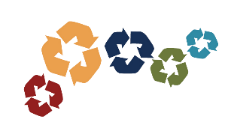 10
[Speaker Notes: Genel Esaslar
MADDE 5 – (1) Üretim, tüketim ve hizmet süreçlerinde kaynakların verimli kullanılması amacıyla;  
a) Bu Yönetmeliğin ek-2’sinde verilen esaslar da dikkate alınarak atık oluşumunun önlenmesine,
b) Atık oluşumunun önlenmesinin mümkün olmadığı durumlarda atıkların azaltılmasına, 
c) Ürün ve malzemelerin yeniden kullanım olanaklarının değerlendirilmesine,
yönelik tutum, davranış ve faaliyetlerde bulunulması esastır.
(2) Oluşan her türlü atığın özelliğine göre ek-5’te verilen açıklamalara uygun olarak biriktirilmesi, çevre ve insan sağlığına zarar vermeyecek yöntemler kullanılarak ve gerekli önlemler alınarak geçici depolanmasının sağlanması esastır.
(3) Ayrı olarak biriktirilen atıkların karıştırılmadan toplanması, taşınması ve öncelikle geri kazanımlarının sağlanması, geri kazanımın mümkün olmaması halinde ise çevre kirliliğine yol açmayacak şekilde nihai bertaraflarının sağlanması esastır. 
(4) Atıklar içerisinde yer alan değerlendirilebilir atıkların ikincil hammadde, diğer atıkların ise alternatif hammadde veya enerji geri kazanımı amacıyla kullanılarak ekonomiye kazandırılması yaklaşımının öncelikli tercih edilmesi, nihai bertaraf işlemlerinde ise düzenli depolama yönteminin son seçenek olarak kabul edilmesi esastır.
(5) Sıfır atık yönetim sisteminin tüm süreçlerinde, fayda ve maliyet unsurları açısından verimliliğin ön plana alınması esastır. Mahalli idareler tarafından oluşturulacak sıfır atık yönetim sistemi için idari, mali ve teknik açıdan verimlilik, sürdürülebilirlik ve halkın katılımı ilkeleri esas alınır.
(6) Sıfır atık yönetim sisteminin geliştirilmesi, yaygınlaştırılması, etkin bir şekilde uygulanması amacı ile bilinç ve farkındalık oluşturulması, çevreye duyarlı tutum, davranış ve faaliyetlerin teşvik edilerek desteklenmesi, Bakanlık ve İl Müdürlüğü koordinasyonunda ilgili kurum ve kuruluşların işbirliği içerisinde çalışması esastır.
(7) Sıfır atık yönetim sistemi kapsamındaki faaliyetler ve bu faaliyetlere ilişkin olarak istenen bilgi ve belgeler için Sıfır Atık Bilgi Sistemi kullanılır.
(8) Mahalli idareler ile ek-1 listede tanımlı yerler ve gönüllülük esasına dayalı olarak sıfır atık yönetim sistemini kuracaklar tarafından bu Yönetmelikte tanımlanan kriterler doğrultusunda sıfır atık yönetim sisteminin kurulması, işletilmesi, geliştirilmesi ve izlenmesi esastır.  
(9) Sıfır atık yönetim sistemini kurmakla yükümlü olanlar ile gönüllülük esasına dayalı olarak sistem kuranlarca, değerlendirilebilir atıklarının yanı sıra, oluşan diğer tehlikeli ve tehlikesiz nitelikteki atıkları 2872 sayılı Çevre Kanunu uyarınca çıkarılan mevzuat hükümlerine uygun olarak kaynağında ayrı biriktirilmesi, geçici depolanması ve çevre lisanslı atık işleme tesislerine iletilmesi esastır.
 
Bakanlığın görev ve yetkileri
MADDE 6 – (1) Bakanlık;
a) Sıfır atık yönetim sistemine ilişkin plan, program, politika ve hedefleri içeren Ulusal Sıfır Atık Yönetim Stratejisi ve Eylem Planı hazırlamak/hazırlatmakla, güncellemek/güncelletmekle, ulusal ve yerel ölçekte duyurmak ve yayımlamakla,
b) Sıfır atık yönetim sisteminin; idari, mali ve teknik unsurları açısından tasarım ve planlama kriterlerini, değerlendirme unsurları ve uygulama esaslarını belirlemek/belirletmek, bu konuda kılavuz dokümanlar hazırlamak/hazırlatmakla,
c) Sıfır atık yönetim sisteminin geliştirilmesi, iyileştirilmesi ve yaygınlaştırılmasına ilişkin program ve politikaları saptamak, eğitim ve farkındalık çalışmaları düzenlemek/düzenletmek, bu konularda kılavuz dokümanlar hazırlamak/hazırlatmakla,
ç) Bu Yönetmeliğin uygulanmasına yönelik işbirliği ve koordinasyonu sağlamak, izleme ve denetim altyapısını oluşturmak ve gerekli idari tedbirleri almakla,
d) Sıfır atık bilgi sistemini hazırlamak/hazırlatmak, performans göstergeleri oluşturmak ve yayımlamakla,
e) Sıfır atık yönetim sistemine ilişkin hususlarda ulusal ve uluslararası politikaların uygulanabilirliğini araştırmak, ilgili çalışmaları takip etmek, izlemek ve yürütmekle,
f) Sıfır atık yönetim sistemine yönelik destek ve teşvik unsurlarını ve uygulamaya yönelik usul ve esasları belirlemekle,
g) Sıfır Atık Koordinasyon Kurulunun oluşturulmasına ve işleyişine ilişkin usul ve esasları belirlemekle,
ğ) Sıfır atık müşavirine ilişkin usul ve esasları belirlemekle,
h) Atık önlemeye ilişkin politikalar belirlemekle, atık önleme tedbirlerinin uygulanmasını izlemek ve değerlendirmekle,
görevli ve yetkilidir.
(2) Bakanlık gerekli gördüğü durumlarda bu maddenin birinci fıkrasında belirtilen yetkilerinin bazılarını sınırlarını belirlemek kaydıyla il müdürlüklerine devredebilir.
(3) Bakanlık gerekli gördüğü durumlarda il müdürlüklerinin sıfır atık belge başvurularının değerlendirilmesi hususundaki görev ve yetkilerini değerlendirme kurum veya kuruluşlarına devredebilir. Bu hükmün uygulanmasına ilişkin usul ve esaslar Bakanlıkça belirlenir.
(4) Bakanlık, sıfır atık yönetim sistemlerinin entegrasyonu ve koordinasyonunun sağlanması amacı ile mahalli çevre kurullarında yapılacak çalışmalar için gerekli teknik kriterleri belirler.
 
İl müdürlüklerinin görev, yetki ve yükümlülükleri
MADDE 7 – (1) İl müdürlükleri;
a) Yetki sahaları içinde Bakanlıkça belirlenen usuller çerçevesinde bu Yönetmeliğin uygulanmasına yönelik iş birliği ve koordinasyonu sağlamak, izleme, denetim faaliyetlerini gerçekleştirmekle,
b) Sıfır atık yönetim sisteminin uygulanmasında yerel ölçekte koordinasyonu sağlamak, izlemek ve süreç içerisinde teknik destek vermekle,
c) Sıfır atık bilgi sistemini kullanmakla, yerel ölçekli kullanıcıların kullanımı için destek sağlamakla,
ç) Sıfır atık yönetim sistemine geçenlerin, geçiş sürecinde olanların ve geçme zorunluluğu olan yerlerin faaliyetlerini izlemekle, denetlemekle, aykırılık tespit edilmesi halinde bu Yönetmeliğin 23 üncü maddesini uygulamakla ve Bakanlığa bilgi vermekle,
d) Sıfır atık yönetim sistemi kapsamında yerel ölçekli eğitim ve bilgilendirme faaliyetleri düzenlenmesini koordine etmekle, bu faaliyetlere katkı ve katılım sağlamakla,
e) Entegre İl Sıfır Atık Yönetim Sistemi Planının hazırlanması için mahalli çevre kurulu gündemini hazırlamak ve teknik destek sağlamakla,
f) Sıfır atık bilgi sistemine kayıt ve beyanların yapılmasını sağlamak ve beyanların takibini yapmakla,
g) Sıfır atık belge müracaatlarını değerlendirmek, uygun bulunanlara sıfır atık bilgi sistemi üzerinden sıfır atık belgesi düzenlemekle,
görevli ve yetkilidir.
 
Mülki idari amirlerin görev,  yetki ve yükümlülükleri
MADDE 8 – (1) Mahallin en büyük mülki idari amirleri; il, ilçe, belde belediyeleri ve il özel idareleri tarafından yürütülen sıfır atık yönetim sisteminin il sınırları içerisinde koordinasyonu ve iş birliği halinde çalışılmasını temin etmek amacı ile Entegre İl Sıfır Atık Yönetim Sistemi Planının, Bakanlıkça yayımlanan kılavuz doğrultusunda Mahalli Çevre Kurulu kararı ile hazırlanmasını ve uygulanmasını sağlamakla yükümlüdür.
 
Mahalli idarelerin görev, yetki ve yükümlülükleri
 MADDE 9 – (1) Büyükşehir belediyeleri;
Büyükşehir katı atık yönetim planını, Entegre İl Sıfır Atık Yönetim Sistemi Planına uyumlu hale getirmekle
İl sınırları içerisinde yürütülen sıfır atık yönetim sistemi uygulamalarının iyileştirilmesi ve yaygınlaştırılması ile sıfır atık yönetim sistemine yönelik işbirliği ve koordinasyonu sağlamakla yükümlüdür.
(2) Büyükşehir ilçe belediyeleri, il, ilçe, belde belediyeleri, belediye birlikleri ve il özel idareleri;
a) Tüm faaliyetlerinde bu Yönetmelikte belirtilen genel esaslara uymakla,
b) Halkı, atıklarını ayırmaya ve ayrı biriktirmeye teşvik etmekle,
c) Atık oluşumunun önlenmesi için israfı önlemeye teşvik edecek çalışmalarda bulunmakla,
ç) Ayrıştırılmış atıkların yine ayrı olarak toplanması sistemlerini geliştirip yaygınlaştırmakla,
d) Geri dönüşümlü tüm atıkların işlenerek hammadde olarak değerlendirilmelerini sağlamakla,
e) Geri dönüşümü mümkün olmayan, faydalanılamayan atıkların ise çevre ile uyumlu yöntemler ile bertaraf edilmelerini sağlamakla,
f) Sıfır atık yönetim sisteminin tasarım aşamasından başlayarak uygulamaların izlenmesi faaliyetlerini de içeren tüm süreci Kent Konseyi gündemine dahil etmekle,
g) Sıfır atık yönetim sistemine geçiş süreci de dahil olmak üzere, mevcut atık yönetim hizmetlerinin sıfır atık yönetim sistemine entegre edilmesine yönelik program ve politikalarını belirleyerek bu hususları stratejik planlarına ve bütçelerine yansıtmakla,
ğ) Yetkisi dahilinde sıfır atık yönetim sisteminin kurulması ve uygulanmasında ek-1 listede tanımlanan sürece uymakla,
h) Sıfır atık yönetim sistemlerinin kurulması, işletilmesi ve izlenmesine yönelik olarak Bakanlıkça hazırlanan kılavuz doğrultusunda gerekli iş ve işlemleri gerçekleştirmekle ve mevcut atık yönetim hizmetlerini bu sisteme entegre etmekle,
ı) Kurulan sıfır atık yönetim sistemini konutlara ilanen duyurmakla, atıkların oluşturulan sistem doğrultusunda biriktirilmesini sağlamakla,
i) Sıfır atık yönetim sisteminin yaygınlaştırılması ve bu konudaki farkındalığın arttırılmasına yönelik bilinçlendirme ve eğitim faaliyetleri yapmakla, bu kapsamda düzenlenen faaliyetlere katkı ve katılım sağlamakla,
j) Belediyelerin mevcut atık yönetim hizmetleri ile belediye sınırlarında herhangi bir işletmeye bağlı olmaksızın atık toplayan kişilerin faaliyetlerini Kent Konseyi gündeminde değerlendirerek sosyal ve ekonomik koşullar göz önünde bulundurulmak sureti ile yerel ölçekli uygulamalarda bulunmakla,
k) Toplanan atıkların ön işlemlere tabi tutularak maddesel geri dönüşüm ve diğer geri kazanım imkânlarının azami ölçekte değerlendirilmesini sağlamakla,
yükümlüdür.
(2) Sıfır atık yönetim sisteminin kurulması ve sistemin sürdürülebilirliğinin sağlanması amacıyla ek-1 listede tanımlanan süreçte belirtilen;
a) 1. Grupta tanımlanan mahalli idarelerde çevre yönetim birimi kurulur. 
b) 2. Grupta tanımlanan mahalli idareler için en az 1 çevre görevlisi istihdam edilir.
c) 3. Grupta tanımlanan mahalli idareler için ise çevre görevlisi ve/veya çevre danışmanlık hizmeti alınır. 
ç) Büyükşehir belediye başkanlıklarında çevre yönetim birimi kurulur.
(3) Atık yönetimi amacıyla oluşturulan birliklere üye olunması veya diğer mahalli idarelerin hizmetlerinden faydalanılması halinde, bu Yönetmelik ile getirilen yükümlülükler  üye olunan birlik veya hizmet alınan mahalli idare tarafından yerine getirilir.
 
Sıfır atık yönetim sistemi kuran bina ve yerleşkelerin yükümlülükleri
MADDE 10 - (1) Organize sanayi bölgeleri ve hava limanı yönetimleri dahil olmak üzere sıfır atık yönetim sistemini kuran bina ve yerleşkeler; 
a) Tüm faaliyetlerinde bu Yönetmelikte belirtilen genel esaslara uymakla,
a) Sorumluluk alanları dahilindeki tüm kişi ve kuruluşları, atıklarını özelliklerine göre ayırmaya ve ayrı biriktirmeye teşvik etmekle,
b) Atık oluşumunun önlenmesi için israfı önlemeye teşvik edecek çalışmalarda bulunmakla,
c) Ayrıştırılmış atıkların yine ayrı olarak toplanması ve depolanması için gerekli sistemi geliştirmekle, 
ç) Geri dönüşümlü tüm atıkların işlenerek hammadde olarak değerlendirilmelerini temin etmek üzere çevre lisanslı atık işleme tesislerine gönderilmelerini sağlamakla,
d) Geri dönüşümü mümkün olmayan, faydalanılamayan atıkların ise çevre ile uyumlu yöntemler ile bertaraf edilmelerini temin etmek üzere çevre lisanslı tesislere gönderilmelerini sağlamakla,
e) Sorumluluk alanında, sıfır atık yönetim sisteminin kurulması ve uygulanmasında ek-1 listede tanımlanan sürece uymakla,
f) Sıfır atık yönetim sisteminin kurulması, işletilmesi ve izlenmesine yönelik olarak Bakanlıkça hazırlanan kılavuz doğrultusunda gerekli iş ve işlemleri gerçekleştirmekle ve mevcut atık yönetim hizmetlerini bu sisteme entegre etmekle,
g) Sıfır atık yönetim sistemine geçiş süreci de dahil olmak üzere mevcut atık yönetim hizmetlerinin sıfır atık yönetim sistemine entegre edilmesine yönelik program ve politikaları belirleyerek ilgili talimatlarına yansıtmakla,
ğ) Sıfır atık yönetim sisteminin tasarım aşamasından başlayarak uygulamaların izlenmesi faaliyetlerini de içeren tüm sürecin, sorumluluk alanı içerisindeki tüm kişi ve kuruluşların katılımı ile bütünlük ve uyum içinde yürütülmesini sağlamakla,
h) Kurulan sıfır atık yönetim sistemini sorumluluk alanındaki tüm kişi ve kuruluşlara ilanen duyurmakla, atıkların oluşturulan sistem doğrultusunda biriktirilmesini sağlamakla,
ı) Sıfır atık yönetim sisteminin yaygınlaştırılması ve bu konudaki farkındalığın arttırılmasına yönelik bilinçlendirme ve eğitim faaliyetleri yapmakla, bu kapsamda düzenlenen faaliyetlere katkı ve katılım sağlamakla,
i) Sıfır Atık Bilgi Sistemine kayıt olmak ve bu Yönetmelik kapsamındaki faaliyetlerine ilişkin olarak istenen bilgi ve belgeleri sisteme kaydetmekle, 
yükümlüdür.
(2) Sorumluluk alanında toplanan atıkların ön işlemlere tabi tutularak maddesel geri dönüşüm ve diğer geri kazanım imkânlarının azami ölçekte değerlendirilmesi sağlanır.
(3) Sıfır atık yönetim sistemini kurmakla yükümlü olanlar ile sistemi gönüllü olarak kurmak isteyenler, sıfır atık yönetmelik sisteminin kurulması ve geliştirilmesinin sağlanması için Sıfır Atık Müşaviri ile çalışılabilir. Bu Yönetmeliğin Ek-4/B’sinde verilen kriterler kapsamında platin belge almak isteyenlerin Sıfır Atık Müşaviri ile çalışması zorunludur. Sıfır Atık Müşavirinin esasları Bakanlıkça belirlenir.
(4) Sıfır atık yönetim sistemi kapsamında biriktirilen atıklar özelliklerine göre Bakanlıktan çevre lisansı almış olan atık işleme tesislerine ve/veya ilgili mahalli idare tarafından kurulan toplama sistemine verilebilir.
 
Atık Üreticilerinin Yükümlülükleri
MADDE 11 – (1) Atık üreticileri;
a) Tüm faaliyetlerinde bu Yönetmelikte belirtilen genel esaslara uymakla,
b) Biriktirilen atıklarını sıfır atık yönetim sistemi hizmeti aldığı yetkili idarelerce oluşturulan atık toplama sistemine belirlenen şart ve standartlara uygun olarak vermekle,
c) Atıkların toplanması, taşınması ve işlenmesine yönelik hizmet alımlarında yetkili idarelerin mali tarifelerine uymakla,
yükümlüdür. 
 
Atık Toplama, Taşıma ve İşleme Tesislerinin Yükümlülükleri
MADDE 12 – (1) Atıkların toplanması ve taşınması faaliyetinde bulunanlar ile atık işleme tesisleri;
a) Tüm faaliyetlerinde bu Yönetmelikte belirtilen genel esaslara uymakla,
b) Sıfır Atık Bilgi Sistemine kayıt olmakla ve bu Yönetmelik kapsamındaki faaliyetlerine ilişkin olarak istenen bilgi ve belgeleri sisteme kaydetmekle,
c) Kendi faaliyetleri özelinde sıfır atık yönetim sisteminin kurulması ve uygulanmasında bina ve yerleşkeler için belirlenen hükümler doğrultusunda ek-1 listede tanımlanan sürece uymakla,
ç) Sıfır atık yönetim sistemi dahilinde kullanılan tüm araç ve ekipmanlarda sıfır atık logosunu kullanmakla,
d) Atıkların toplanması, taşınması ve işlenmesine yönelik maliyet analizi yapmakla ve hizmet tarifelerini ilgili tüm taraflarla paylaşarak duyurmakla,
e) Sıfır atık yönetim sistemi kuran yerler ile yapılacak hizmet protokollerini Sıfır Atık Bilgi Sistemi üzerinden gerçekleştirmekle ve hizmete ilişkin tüm süreçte bu sistem kullanmakla,
yükümlüdür.]
SIFIR ATIK YÖNETMELİĞİ TASLAĞI
EK-2 ATIK OLUŞUMUNUN ÖNLENMESİNE İLİŞKİN ESASLAR
Atık oluşumunun önlenmesi için asgari olarak;
a) Kaynakların verimli kullanılması amacıyla sürdürülebilir üretim ve tüketim modelleri geliştirilerek dayanıklı, tamir edilebilir, yeniden kullanılabilir ve iyileştirilebilir ürünlerin tasarlanması, üretilmesi ve kullanılması esastır.
b) Tüketici ve ambalajlanan ürün için gerekli güvenlik ve sağlık düzeyini sağlamaya yeterli olandan fazla hacim ve ağırlıkta ambalaj kullanılmaması esastır.
c) Elektrikli ve elektronik eşyalar, tekstiller, mobilyalar, ambalajlar ile inşaat malzemeleri öncelikli olmak üzere, ürünlerin onarılması ve yeniden kullanımlarının sağlanması esastır.
ç) Gıda atıklarının oluşumunun önlenmesi için gıdaların üretimi, tedarik zinciri ve kullanımı boyunca ilgili taraflarca gerekli önlemlerin alınması esastır.
d) Gıda bağışı ve insani tüketim için gıdaların yeniden dağıtımlarını teşvik eden uygulamaların tercih edilmesi, gıdaların hayvan yeminde kullanılması veya işlenerek gıda dışı ürünlere dönüştürülmesi yerine öncelikli olarak insani tüketim amacıyla kullanımını sağlayacak tedbirlerin alınması esastır.
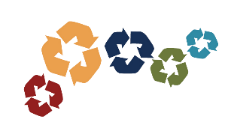 11
[Speaker Notes: .]
SIFIR ATIK YÖNETMELİĞİ TASLAĞI
EK-2 ATIK OLUŞUMUNUN ÖNLENMESİNE İLİŞKİN ESASLAR
e) Ürünlere ve malzemelere ilişkin mevzuata halel getirmeksizin, ürünlerde ve malzemelerde tehlikeli madde kullanımının azaltacak önlemlerin alınması esastır.
f) Özellikle yeniden kullanıma veya geri dönüşüme uygun olmayan atıkların oluşumunun azaltılması esastır.
(2) Her türlü deniz kirliliğini önlemek ve önemli ölçüde azaltmak için atıkların önlenmesi ve  oluşan çöplerle ilgili bilinç ve farkındalığı arttırıcı kampanyaların geliştirilmesi ve desteklenmesi esastır.
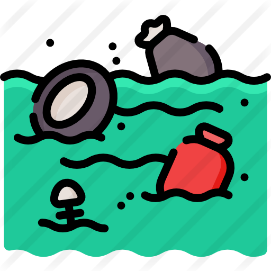 flaticon.com
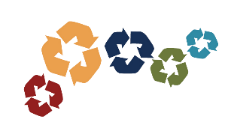 12
[Speaker Notes: .]
SIFIR ATIK YÖNETMELİĞİ TASLAĞI
GÖREV, YETKİ VE YÜKÜMLÜLÜKLER 
MADDE 6-7-8-9-10-11-12
Bakanlık
İl Müdürlükleri
Mülki İdari Amirler (Mahalli Çevre Kurulu)
Mahalli İdareler
Sıfır Atık Yönetim Sistemi Kuran Bina ve Yerleşkeler
Atık Üreticileri
Atık Toplama, Taşıma ve İşleme Tesisleri
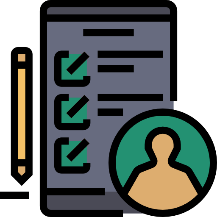 flaticon.com
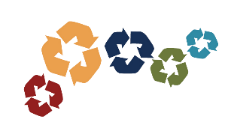 13
[Speaker Notes: Genel Esaslar
MADDE 5 – (1) Üretim, tüketim ve hizmet süreçlerinde kaynakların verimli kullanılması amacıyla;  
a) Bu Yönetmeliğin ek-2’sinde verilen esaslar da dikkate alınarak atık oluşumunun önlenmesine,
b) Atık oluşumunun önlenmesinin mümkün olmadığı durumlarda atıkların azaltılmasına, 
c) Ürün ve malzemelerin yeniden kullanım olanaklarının değerlendirilmesine,
yönelik tutum, davranış ve faaliyetlerde bulunulması esastır.
(2) Oluşan her türlü atığın özelliğine göre ek-5’te verilen açıklamalara uygun olarak biriktirilmesi, çevre ve insan sağlığına zarar vermeyecek yöntemler kullanılarak ve gerekli önlemler alınarak geçici depolanmasının sağlanması esastır.
(3) Ayrı olarak biriktirilen atıkların karıştırılmadan toplanması, taşınması ve öncelikle geri kazanımlarının sağlanması, geri kazanımın mümkün olmaması halinde ise çevre kirliliğine yol açmayacak şekilde nihai bertaraflarının sağlanması esastır. 
(4) Atıklar içerisinde yer alan değerlendirilebilir atıkların ikincil hammadde, diğer atıkların ise alternatif hammadde veya enerji geri kazanımı amacıyla kullanılarak ekonomiye kazandırılması yaklaşımının öncelikli tercih edilmesi, nihai bertaraf işlemlerinde ise düzenli depolama yönteminin son seçenek olarak kabul edilmesi esastır.
(5) Sıfır atık yönetim sisteminin tüm süreçlerinde, fayda ve maliyet unsurları açısından verimliliğin ön plana alınması esastır. Mahalli idareler tarafından oluşturulacak sıfır atık yönetim sistemi için idari, mali ve teknik açıdan verimlilik, sürdürülebilirlik ve halkın katılımı ilkeleri esas alınır.
(6) Sıfır atık yönetim sisteminin geliştirilmesi, yaygınlaştırılması, etkin bir şekilde uygulanması amacı ile bilinç ve farkındalık oluşturulması, çevreye duyarlı tutum, davranış ve faaliyetlerin teşvik edilerek desteklenmesi, Bakanlık ve İl Müdürlüğü koordinasyonunda ilgili kurum ve kuruluşların işbirliği içerisinde çalışması esastır.
(7) Sıfır atık yönetim sistemi kapsamındaki faaliyetler ve bu faaliyetlere ilişkin olarak istenen bilgi ve belgeler için Sıfır Atık Bilgi Sistemi kullanılır.
(8) Mahalli idareler ile ek-1 listede tanımlı yerler ve gönüllülük esasına dayalı olarak sıfır atık yönetim sistemini kuracaklar tarafından bu Yönetmelikte tanımlanan kriterler doğrultusunda sıfır atık yönetim sisteminin kurulması, işletilmesi, geliştirilmesi ve izlenmesi esastır.  
(9) Sıfır atık yönetim sistemini kurmakla yükümlü olanlar ile gönüllülük esasına dayalı olarak sistem kuranlarca, değerlendirilebilir atıklarının yanı sıra, oluşan diğer tehlikeli ve tehlikesiz nitelikteki atıkları 2872 sayılı Çevre Kanunu uyarınca çıkarılan mevzuat hükümlerine uygun olarak kaynağında ayrı biriktirilmesi, geçici depolanması ve çevre lisanslı atık işleme tesislerine iletilmesi esastır.
 
Bakanlığın görev ve yetkileri
MADDE 6 – (1) Bakanlık;
a) Sıfır atık yönetim sistemine ilişkin plan, program, politika ve hedefleri içeren Ulusal Sıfır Atık Yönetim Stratejisi ve Eylem Planı hazırlamak/hazırlatmakla, güncellemek/güncelletmekle, ulusal ve yerel ölçekte duyurmak ve yayımlamakla,
b) Sıfır atık yönetim sisteminin; idari, mali ve teknik unsurları açısından tasarım ve planlama kriterlerini, değerlendirme unsurları ve uygulama esaslarını belirlemek/belirletmek, bu konuda kılavuz dokümanlar hazırlamak/hazırlatmakla,
c) Sıfır atık yönetim sisteminin geliştirilmesi, iyileştirilmesi ve yaygınlaştırılmasına ilişkin program ve politikaları saptamak, eğitim ve farkındalık çalışmaları düzenlemek/düzenletmek, bu konularda kılavuz dokümanlar hazırlamak/hazırlatmakla,
ç) Bu Yönetmeliğin uygulanmasına yönelik işbirliği ve koordinasyonu sağlamak, izleme ve denetim altyapısını oluşturmak ve gerekli idari tedbirleri almakla,
d) Sıfır atık bilgi sistemini hazırlamak/hazırlatmak, performans göstergeleri oluşturmak ve yayımlamakla,
e) Sıfır atık yönetim sistemine ilişkin hususlarda ulusal ve uluslararası politikaların uygulanabilirliğini araştırmak, ilgili çalışmaları takip etmek, izlemek ve yürütmekle,
f) Sıfır atık yönetim sistemine yönelik destek ve teşvik unsurlarını ve uygulamaya yönelik usul ve esasları belirlemekle,
g) Sıfır Atık Koordinasyon Kurulunun oluşturulmasına ve işleyişine ilişkin usul ve esasları belirlemekle,
ğ) Sıfır atık müşavirine ilişkin usul ve esasları belirlemekle,
h) Atık önlemeye ilişkin politikalar belirlemekle, atık önleme tedbirlerinin uygulanmasını izlemek ve değerlendirmekle,
görevli ve yetkilidir.
(2) Bakanlık gerekli gördüğü durumlarda bu maddenin birinci fıkrasında belirtilen yetkilerinin bazılarını sınırlarını belirlemek kaydıyla il müdürlüklerine devredebilir.
(3) Bakanlık gerekli gördüğü durumlarda il müdürlüklerinin sıfır atık belge başvurularının değerlendirilmesi hususundaki görev ve yetkilerini değerlendirme kurum veya kuruluşlarına devredebilir. Bu hükmün uygulanmasına ilişkin usul ve esaslar Bakanlıkça belirlenir.
(4) Bakanlık, sıfır atık yönetim sistemlerinin entegrasyonu ve koordinasyonunun sağlanması amacı ile mahalli çevre kurullarında yapılacak çalışmalar için gerekli teknik kriterleri belirler.
 
İl müdürlüklerinin görev, yetki ve yükümlülükleri
MADDE 7 – (1) İl müdürlükleri;
a) Yetki sahaları içinde Bakanlıkça belirlenen usuller çerçevesinde bu Yönetmeliğin uygulanmasına yönelik iş birliği ve koordinasyonu sağlamak, izleme, denetim faaliyetlerini gerçekleştirmekle,
b) Sıfır atık yönetim sisteminin uygulanmasında yerel ölçekte koordinasyonu sağlamak, izlemek ve süreç içerisinde teknik destek vermekle,
c) Sıfır atık bilgi sistemini kullanmakla, yerel ölçekli kullanıcıların kullanımı için destek sağlamakla,
ç) Sıfır atık yönetim sistemine geçenlerin, geçiş sürecinde olanların ve geçme zorunluluğu olan yerlerin faaliyetlerini izlemekle, denetlemekle, aykırılık tespit edilmesi halinde bu Yönetmeliğin 23 üncü maddesini uygulamakla ve Bakanlığa bilgi vermekle,
d) Sıfır atık yönetim sistemi kapsamında yerel ölçekli eğitim ve bilgilendirme faaliyetleri düzenlenmesini koordine etmekle, bu faaliyetlere katkı ve katılım sağlamakla,
e) Entegre İl Sıfır Atık Yönetim Sistemi Planının hazırlanması için mahalli çevre kurulu gündemini hazırlamak ve teknik destek sağlamakla,
f) Sıfır atık bilgi sistemine kayıt ve beyanların yapılmasını sağlamak ve beyanların takibini yapmakla,
g) Sıfır atık belge müracaatlarını değerlendirmek, uygun bulunanlara sıfır atık bilgi sistemi üzerinden sıfır atık belgesi düzenlemekle,
görevli ve yetkilidir.
 
Mülki idari amirlerin görev,  yetki ve yükümlülükleri
MADDE 8 – (1) Mahallin en büyük mülki idari amirleri; il, ilçe, belde belediyeleri ve il özel idareleri tarafından yürütülen sıfır atık yönetim sisteminin il sınırları içerisinde koordinasyonu ve iş birliği halinde çalışılmasını temin etmek amacı ile Entegre İl Sıfır Atık Yönetim Sistemi Planının, Bakanlıkça yayımlanan kılavuz doğrultusunda Mahalli Çevre Kurulu kararı ile hazırlanmasını ve uygulanmasını sağlamakla yükümlüdür.
 
Mahalli idarelerin görev, yetki ve yükümlülükleri
 MADDE 9 – (1) Büyükşehir belediyeleri;
Büyükşehir katı atık yönetim planını, Entegre İl Sıfır Atık Yönetim Sistemi Planına uyumlu hale getirmekle
İl sınırları içerisinde yürütülen sıfır atık yönetim sistemi uygulamalarının iyileştirilmesi ve yaygınlaştırılması ile sıfır atık yönetim sistemine yönelik işbirliği ve koordinasyonu sağlamakla yükümlüdür.
(2) Büyükşehir ilçe belediyeleri, il, ilçe, belde belediyeleri, belediye birlikleri ve il özel idareleri;
a) Tüm faaliyetlerinde bu Yönetmelikte belirtilen genel esaslara uymakla,
b) Halkı, atıklarını ayırmaya ve ayrı biriktirmeye teşvik etmekle,
c) Atık oluşumunun önlenmesi için israfı önlemeye teşvik edecek çalışmalarda bulunmakla,
ç) Ayrıştırılmış atıkların yine ayrı olarak toplanması sistemlerini geliştirip yaygınlaştırmakla,
d) Geri dönüşümlü tüm atıkların işlenerek hammadde olarak değerlendirilmelerini sağlamakla,
e) Geri dönüşümü mümkün olmayan, faydalanılamayan atıkların ise çevre ile uyumlu yöntemler ile bertaraf edilmelerini sağlamakla,
f) Sıfır atık yönetim sisteminin tasarım aşamasından başlayarak uygulamaların izlenmesi faaliyetlerini de içeren tüm süreci Kent Konseyi gündemine dahil etmekle,
g) Sıfır atık yönetim sistemine geçiş süreci de dahil olmak üzere, mevcut atık yönetim hizmetlerinin sıfır atık yönetim sistemine entegre edilmesine yönelik program ve politikalarını belirleyerek bu hususları stratejik planlarına ve bütçelerine yansıtmakla,
ğ) Yetkisi dahilinde sıfır atık yönetim sisteminin kurulması ve uygulanmasında ek-1 listede tanımlanan sürece uymakla,
h) Sıfır atık yönetim sistemlerinin kurulması, işletilmesi ve izlenmesine yönelik olarak Bakanlıkça hazırlanan kılavuz doğrultusunda gerekli iş ve işlemleri gerçekleştirmekle ve mevcut atık yönetim hizmetlerini bu sisteme entegre etmekle,
ı) Kurulan sıfır atık yönetim sistemini konutlara ilanen duyurmakla, atıkların oluşturulan sistem doğrultusunda biriktirilmesini sağlamakla,
i) Sıfır atık yönetim sisteminin yaygınlaştırılması ve bu konudaki farkındalığın arttırılmasına yönelik bilinçlendirme ve eğitim faaliyetleri yapmakla, bu kapsamda düzenlenen faaliyetlere katkı ve katılım sağlamakla,
j) Belediyelerin mevcut atık yönetim hizmetleri ile belediye sınırlarında herhangi bir işletmeye bağlı olmaksızın atık toplayan kişilerin faaliyetlerini Kent Konseyi gündeminde değerlendirerek sosyal ve ekonomik koşullar göz önünde bulundurulmak sureti ile yerel ölçekli uygulamalarda bulunmakla,
k) Toplanan atıkların ön işlemlere tabi tutularak maddesel geri dönüşüm ve diğer geri kazanım imkânlarının azami ölçekte değerlendirilmesini sağlamakla,
yükümlüdür.
(2) Sıfır atık yönetim sisteminin kurulması ve sistemin sürdürülebilirliğinin sağlanması amacıyla ek-1 listede tanımlanan süreçte belirtilen;
a) 1. Grupta tanımlanan mahalli idarelerde çevre yönetim birimi kurulur. 
b) 2. Grupta tanımlanan mahalli idareler için en az 1 çevre görevlisi istihdam edilir.
c) 3. Grupta tanımlanan mahalli idareler için ise çevre görevlisi ve/veya çevre danışmanlık hizmeti alınır. 
ç) Büyükşehir belediye başkanlıklarında çevre yönetim birimi kurulur.
(3) Atık yönetimi amacıyla oluşturulan birliklere üye olunması veya diğer mahalli idarelerin hizmetlerinden faydalanılması halinde, bu Yönetmelik ile getirilen yükümlülükler  üye olunan birlik veya hizmet alınan mahalli idare tarafından yerine getirilir.
 
Sıfır atık yönetim sistemi kuran bina ve yerleşkelerin yükümlülükleri
MADDE 10 - (1) Organize sanayi bölgeleri ve hava limanı yönetimleri dahil olmak üzere sıfır atık yönetim sistemini kuran bina ve yerleşkeler; 
a) Tüm faaliyetlerinde bu Yönetmelikte belirtilen genel esaslara uymakla,
a) Sorumluluk alanları dahilindeki tüm kişi ve kuruluşları, atıklarını özelliklerine göre ayırmaya ve ayrı biriktirmeye teşvik etmekle,
b) Atık oluşumunun önlenmesi için israfı önlemeye teşvik edecek çalışmalarda bulunmakla,
c) Ayrıştırılmış atıkların yine ayrı olarak toplanması ve depolanması için gerekli sistemi geliştirmekle, 
ç) Geri dönüşümlü tüm atıkların işlenerek hammadde olarak değerlendirilmelerini temin etmek üzere çevre lisanslı atık işleme tesislerine gönderilmelerini sağlamakla,
d) Geri dönüşümü mümkün olmayan, faydalanılamayan atıkların ise çevre ile uyumlu yöntemler ile bertaraf edilmelerini temin etmek üzere çevre lisanslı tesislere gönderilmelerini sağlamakla,
e) Sorumluluk alanında, sıfır atık yönetim sisteminin kurulması ve uygulanmasında ek-1 listede tanımlanan sürece uymakla,
f) Sıfır atık yönetim sisteminin kurulması, işletilmesi ve izlenmesine yönelik olarak Bakanlıkça hazırlanan kılavuz doğrultusunda gerekli iş ve işlemleri gerçekleştirmekle ve mevcut atık yönetim hizmetlerini bu sisteme entegre etmekle,
g) Sıfır atık yönetim sistemine geçiş süreci de dahil olmak üzere mevcut atık yönetim hizmetlerinin sıfır atık yönetim sistemine entegre edilmesine yönelik program ve politikaları belirleyerek ilgili talimatlarına yansıtmakla,
ğ) Sıfır atık yönetim sisteminin tasarım aşamasından başlayarak uygulamaların izlenmesi faaliyetlerini de içeren tüm sürecin, sorumluluk alanı içerisindeki tüm kişi ve kuruluşların katılımı ile bütünlük ve uyum içinde yürütülmesini sağlamakla,
h) Kurulan sıfır atık yönetim sistemini sorumluluk alanındaki tüm kişi ve kuruluşlara ilanen duyurmakla, atıkların oluşturulan sistem doğrultusunda biriktirilmesini sağlamakla,
ı) Sıfır atık yönetim sisteminin yaygınlaştırılması ve bu konudaki farkındalığın arttırılmasına yönelik bilinçlendirme ve eğitim faaliyetleri yapmakla, bu kapsamda düzenlenen faaliyetlere katkı ve katılım sağlamakla,
i) Sıfır Atık Bilgi Sistemine kayıt olmak ve bu Yönetmelik kapsamındaki faaliyetlerine ilişkin olarak istenen bilgi ve belgeleri sisteme kaydetmekle, 
yükümlüdür.
(2) Sorumluluk alanında toplanan atıkların ön işlemlere tabi tutularak maddesel geri dönüşüm ve diğer geri kazanım imkânlarının azami ölçekte değerlendirilmesi sağlanır.
(3) Sıfır atık yönetim sistemini kurmakla yükümlü olanlar ile sistemi gönüllü olarak kurmak isteyenler, sıfır atık yönetmelik sisteminin kurulması ve geliştirilmesinin sağlanması için Sıfır Atık Müşaviri ile çalışılabilir. Bu Yönetmeliğin Ek-4/B’sinde verilen kriterler kapsamında platin belge almak isteyenlerin Sıfır Atık Müşaviri ile çalışması zorunludur. Sıfır Atık Müşavirinin esasları Bakanlıkça belirlenir.
(4) Sıfır atık yönetim sistemi kapsamında biriktirilen atıklar özelliklerine göre Bakanlıktan çevre lisansı almış olan atık işleme tesislerine ve/veya ilgili mahalli idare tarafından kurulan toplama sistemine verilebilir.
 
Atık Üreticilerinin Yükümlülükleri
MADDE 11 – (1) Atık üreticileri;
a) Tüm faaliyetlerinde bu Yönetmelikte belirtilen genel esaslara uymakla,
b) Biriktirilen atıklarını sıfır atık yönetim sistemi hizmeti aldığı yetkili idarelerce oluşturulan atık toplama sistemine belirlenen şart ve standartlara uygun olarak vermekle,
c) Atıkların toplanması, taşınması ve işlenmesine yönelik hizmet alımlarında yetkili idarelerin mali tarifelerine uymakla,
yükümlüdür. 
 
Atık Toplama, Taşıma ve İşleme Tesislerinin Yükümlülükleri
MADDE 12 – (1) Atıkların toplanması ve taşınması faaliyetinde bulunanlar ile atık işleme tesisleri;
a) Tüm faaliyetlerinde bu Yönetmelikte belirtilen genel esaslara uymakla,
b) Sıfır Atık Bilgi Sistemine kayıt olmakla ve bu Yönetmelik kapsamındaki faaliyetlerine ilişkin olarak istenen bilgi ve belgeleri sisteme kaydetmekle,
c) Kendi faaliyetleri özelinde sıfır atık yönetim sisteminin kurulması ve uygulanmasında bina ve yerleşkeler için belirlenen hükümler doğrultusunda ek-1 listede tanımlanan sürece uymakla,
ç) Sıfır atık yönetim sistemi dahilinde kullanılan tüm araç ve ekipmanlarda sıfır atık logosunu kullanmakla,
d) Atıkların toplanması, taşınması ve işlenmesine yönelik maliyet analizi yapmakla ve hizmet tarifelerini ilgili tüm taraflarla paylaşarak duyurmakla,
e) Sıfır atık yönetim sistemi kuran yerler ile yapılacak hizmet protokollerini Sıfır Atık Bilgi Sistemi üzerinden gerçekleştirmekle ve hizmete ilişkin tüm süreçte bu sistem kullanmakla,
yükümlüdür.]
SIFIR ATIK YÖNETMELİĞİ TASLAĞI
GÖREV, YETKİ VE YÜKÜMLÜLÜKLER 
MADDE 6-7-8-9-10-11-12
Bakanlık - Ulusal Sıfır Atık Yönetim Stratejisi ve Eylem Planı, işbirliği ve koordinasyon, sıfır atık bilgi sistemi, sıfır atık yönetim sistemi
İl Müdürlükleri – Yerel ölçekte işbirliği ve koordinasyon, entegre il sıfır atık yönetim sistemi planı, sıfır atık bilgi sistemi, sıfır atık belgesi düzenlemek
Mülki İdari Amirler - Entegre İl Sıfır Atık Yönetim Sistemi Planının, Mahalli Çevre Kurulu kararı ile hazırlanmasını ve uygulanmasını sağlamak
Mahalli İdareler – Sıfır Atık Yönetim Sisteminin uygulayıcılarıdır. Ek-1 listede tanımlanan süreçte belirtilen;
a) 1. Grupta tanımlanan mahalli idarelerde çevre yönetim birimi kurulur. 
b) 2. Grupta tanımlanan mahalli idareler için en az 1 çevre görevlisi istihdam edilir.
c) 3. Grupta tanımlanan mahalli idareler için ise çevre görevlisi ve/veya çevre danışmanlık hizmeti alınır. 
ç) Büyükşehir belediye başkanlıklarında çevre yönetim birimi kurulur.
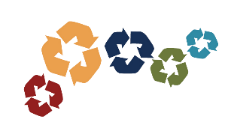 14
SIFIR ATIK YÖNETMELİĞİ TASLAĞI
EK-1 SIFIR ATIK YÖNETİM SİSTEMİNİN OLUŞTURULMASINA YÖNELİK UYGULAMA TAKVİMİ
Ek-1/A Mahalli İdareler İçin Uygulama Takvimi
*Tabloda Marmara Bölgesi Belediye Sayıları verilmiştir.
 6 Büyükşehir olmak üzere toplam 208 Belediye
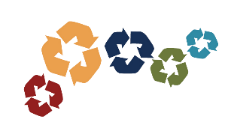 15
[Speaker Notes: .]
SIFIR ATIK YÖNETMELİĞİ TASLAĞI
MAHALLİ İDARELERİN GÖREV VE YETKİLERİ 
MADDE 9
(2) Büyükşehir ilçe belediyeleri, il, ilçe, belde belediyeleri, belediye birlikleri ve il özel idareleri;
a) Tüm faaliyetlerinde bu Yönetmelikte belirtilen genel esaslara uymakla,
b) Halkı, atıklarını ayırmaya ve ayrı biriktirmeye teşvik etmekle,
c) Atık oluşumunun önlenmesi için israfı önlemeye teşvik edecek çalışmalarda bulunmakla,
ç) Ayrıştırılmış atıkların yine ayrı olarak toplanması sistemlerini geliştirip yaygınlaştırmakla,
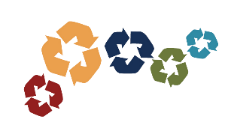 16
SIFIR ATIK YÖNETMELİĞİ TASLAĞI
MAHALLİ İDARELERİN GÖREV VE YETKİLERİ 
MADDE 9
d) Geri dönüşümlü tüm atıkların işlenerek hammadde olarak değerlendirilmelerini sağlamakla,
e) Geri dönüşümü mümkün olmayan, faydalanılamayan atıkların ise çevre ile uyumlu yöntemler ile bertaraf edilmelerini sağlamakla,
f) Sıfır atık yönetim sisteminin tasarım aşamasından başlayarak uygulamaların izlenmesi faaliyetlerini de içeren tüm süreci Kent Konseyi gündemine dahil etmekle,
g) Sıfır atık yönetim sistemine geçiş süreci de dahil olmak üzere, mevcut atık yönetim hizmetlerinin sıfır atık yönetim sistemine entegre edilmesine yönelik program ve politikalarını belirleyerek bu hususları stratejik planlarına ve bütçelerine yansıtmakla,
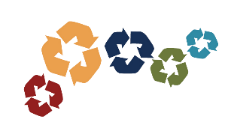 17
SIFIR ATIK YÖNETMELİĞİ TASLAĞI
MAHALLİ İDARELERİN GÖREV VE YETKİLERİ 
MADDE 9
(2) Büyükşehir ilçe belediyeleri, il, ilçe, belde belediyeleri, belediye birlikleri ve il özel idareleri;
ı) Kurulan sıfır atık yönetim sistemini konutlara ilanen duyurmakla, atıkların oluşturulan sistem doğrultusunda biriktirilmesini sağlamakla,
i) Sıfır atık yönetim sisteminin yaygınlaştırılması ve bu konudaki farkındalığın arttırılmasına yönelik bilinçlendirme ve eğitim faaliyetleri yapmakla, bu kapsamda düzenlenen faaliyetlere katkı ve katılım sağlamakla,
j) Belediyelerin mevcut atık yönetim hizmetleri ile belediye sınırlarında herhangi bir işletmeye bağlı olmaksızın atık toplayan kişilerin faaliyetlerini Kent Konseyi gündeminde değerlendirerek sosyal ve ekonomik koşullar göz önünde bulundurulmak sureti ile yerel ölçekli uygulamalarda bulunmakla,
k) Toplanan atıkların ön işlemlere tabi tutularak maddesel geri dönüşüm ve diğer geri kazanım imkânlarının azami ölçekte değerlendirilmesini sağlamakla,
yükümlüdür.
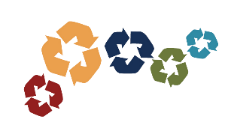 18
SIFIR ATIK YÖNETMELİĞİ TASLAĞI
SIFIR ATIK YÖNETİM SİSTEMİ KURAN BİNA VE YERLEŞKELERİN YÜKÜMLÜLÜKLERİ
MADDE 10
Sıfır Atık Yönetim Sistemi Kuran Bina ve Yerleşkeler - Organize sanayi bölgeleri ve hava limanı yönetimleri dahil olmak üzere sıfır atık yönetim sistemini kuran bina ve yerleşkeler; Sıfır Atık Yönetim Sisteminin uygulayıcılarıdır. 
(3) Sıfır atık yönetim sistemini kurmakla yükümlü olanlar ile sistemi gönüllü olarak kurmak isteyenler, sıfır atık yönetmelik sisteminin kurulması ve geliştirilmesinin sağlanması için Sıfır Atık Müşaviri ile çalışılabilir. Bu Yönetmeliğin Ek-4/B’sinde verilen kriterler kapsamında platin belge almak isteyenlerin Sıfır Atık Müşaviri ile çalışması zorunludur. Sıfır Atık Müşavirinin esasları Bakanlıkça belirlenir.
(4) Sıfır atık yönetim sistemi kapsamında biriktirilen atıklar özelliklerine göre Bakanlıktan çevre lisansı almış olan atık işleme tesislerine ve/veya ilgili mahalli idare tarafından kurulan toplama sistemine verilebilir.
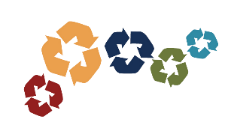 19
SIFIR ATIK YÖNETMELİĞİ TASLAĞI
EK-1 SIFIR ATIK YÖNETİM SİSTEMİNİN OLUŞTURULMASINA YÖNELİK UYGULAMA TAKVİMİ
Ek-1/B 
Bina ve Yerleşkeler 
İçin 
Uygulama Takvimi
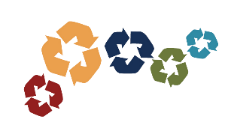 20
[Speaker Notes: .]
SIFIR ATIK YÖNETMELİĞİ TASLAĞI
ATIK ÜRETİCİLERİNİN YÜKÜMLÜLÜKLERİ MADDE 11
ATIK TOPLAMA, TAŞIMA VE İŞLEME TESİSLERİNİN YÜKÜMLÜLÜKLERİ MADDE 12

Atık Üreticileri – Yönetmelikteki esaslara uymakla ve atıklarını vermekle
Atık Toplama, Taşıma ve İşleme Tesisleri - Yönetmelikteki esaslara uymakla ve atıkların toplanması, taşınması ve işlenmesine yönelik maliyet analizi yapmakla ve hizmet tarifelerini ilgili tüm taraflarla paylaşarak duyurmakla,
yükümlüdürler.
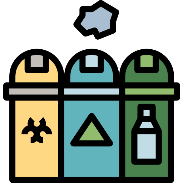 flaticon.com
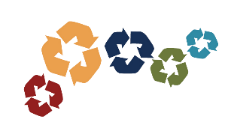 21
SIFIR ATIK YÖNETMELİĞİ TASLAĞI
SIFIR ATIK YÖNETİM SİSTEMİNİN KURULMASI VE TOPLAMA SİSTEMİNE İLİŞKİN ESASLAR

SIFIR ATIK YÖNETİM SİSTEMİNİN KURULMASI 
MADDE 14
Mahalli idareler ek-1 listede belirtilen uygulama takvimi doğrultusunda sıfır atık yönetim sistemine geçerler. 
Mahalli İdareler ek-3/A kriterlerine göre
Bina ve Yerleşkeler ek-3/B kriterlerine göre
Sıfır Atık Yönetim sistemine geçerler.
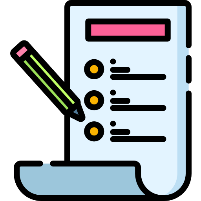 flaticon.com
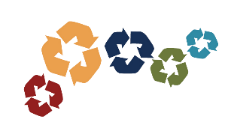 22
[Speaker Notes: ÜÇÜNCÜ BÖLÜM
Sıfır Atık Yönetim Sisteminin Kurulması ve Toplama Sistemine İlişkin Esaslar
 
Sıfır atık yönetim sistemini kurma yükümlülüğü
MADDE 13 – (1) Bu Yönetmeliğin ek-1 listesinde yer alan bina ve yerleşkelerin uygulama takvimi doğrultusunda, sıfır atık yönetim sistemini kurarak uygulamaya geçmeleri zorunludur. Belirtilen tarihten sonra faaliyete geçen söz konusu yerler ise faaliyet başlangıç tarihinden itibaren bir yıl içerisinde sıfır atık yönetim sistemine geçerler.
(2) Mahalli idareler ise ek-1 listede belirtilen uygulama takvimi doğrultusunda sıfır atık yönetim sistemine geçerler. 
(3) Bu Yönetmeliğin ek-1 listesindeki tabloda verilen yerlerin belirtilen tarihlere kadar sıfır atık yönetim sistemine geçmesi zorunlu olmakla birlikte, verilen tarihlerden önce sıfır atık yönetim sistemi kriterlerini sağlayarak uygulamaya geçebilirler.
 
Sıfır atık yönetim sisteminin kurulması 
MADDE 14 – (1)  Sıfır atık yönetim sisteminin kurulmasında mahalli idareler tarafından ek-3/A’da, bina ve yerleşkeler tarafından ise ek-3/B’de verilen kriterler sağlanır. 
(2)  Sistemin kurulumu için izlenecek yol haritası aşağıda belirtilmiştir: 
a) 	Çalışma Ekibinin Belirlenmesi: Sıfır atık yönetim sisteminin kurulumundan uygulanmasına ve izlenmesine kadar olan süreci takip edecek sorumlu kişi veya kişiler ile çalışma ekipleri oluşturulur. 
b)	Planlama Yapılması: Uygulanacak sıfır atık yönetim sisteminin en etkin şekilde yapılandırılması için, uygulamaya geçmeden önce yapılacaklara ilişkin planlama yapılır. Bu kapsamda;
1) Mevcut Durum Tespiti: Tüm atıkların kaynağı, özellikleri, miktarı, atık biriktirme, toplama ve taşıma yöntemleri, geçici depolama alanları, atıkların teslim edildiği yerlere ilişkin mevcut durum tespiti yapılır.
	2) İhtiyaç Analizi: Sistemin kurulmasında ihtiyaç duyulacak kumbara, konteyner, poşet gibi biriktirme ekipmanları belirlenerek, atıklar bu Yönetmeliğin 14’üncü maddesinde yer alan esaslar çerçevesinde biriktirilir. 
c) Eğitim/Bilinçlendirme Faaliyetleri ve Uygulamaya Geçilmesi: Uygulamaya geçilmeden önce eğitim/bilinçlendirme faaliyetleri yapılır ve sistem uygulanmaya başlanır.
ç) İzleme, Kayıt Tutulması ve İyileştirme Faaliyetleri: Düzenli aralıklarla uygulamanın gerçekleştirilmesine ilişkin izleme çalışmaları yürütülür. Aksayan hususlar için önlemler alınır; gerekmesi halinde güncelleme yapılır. Toplanarak lisanslı tesislere gönderilen atık miktarları, elde edilen kazanımlar gibi uygulamaya ilişkin çıktılar kayıt altında tutulur.
(3) Bir bina veya yerleşke içerisinde birden fazla kurum, kuruluş, işletme olması durumunda, o bina veya yerleşke tarafından sıfır atık yönetim sisteminin kurulması konusunda ortak hareket edilebilir.
 
Atıkların biriktirilmesi, toplanması ve biriktirme ekipmanlarının özellikleri
MADDE 15 – (1) Sıfır atık yönetim sistemi kapsamında; evlerden ya da içerik veya yapısal olarak benzer olan ticari, endüstriyel işletmeler ile kurumlardan kaynaklanan geri kazanılabilir kağıt, cam, metal, plastik atıklar diğer atıklardan farklı biriktirme ekipmanında biriktirilir ve ayrı olarak toplanır. Kağıt, cam, metal ve plastik atıklar tek bir ekipman içerisinde biriktirilebileceği gibi malzeme cinslerine göre ayrı biriktirme de yapılabilir.
(2) Atık pil, bitkisel atık yağ, atık elektrikli ve elektronik eşya ile diğer geri kazanılabilir atıklar ve büyük hacimli atıklar toplama noktalarına veya Atık Getirme Merkezlerine götürülür.
(3) Kullanılacak biriktirme ekipmanlarında, ekipmanın rengi veya ekipman üzerindeki etiketlerde;
a) Kağıt, cam, metal, plastik atıkların birlikte biriktirilmesi durumunda mavi, diğer atıklar için gri renk kullanılır.
b) Malzeme cinslerine göre ayrı biriktirme yapılması durumunda kağıt atıklar için mavi, plastik atıklar için sarı, cam atıklar için yeşil, metal atıklar için gri renk kullanılır.
c) Biyobozunur atıkların yoğun oluşum gösterdiği yerlerde, bu atıkların ayrı biriktirilmesi halinde kahverengi renk kullanılır.
(4) Mahalli idareler tarafından konutlar ve kamuya açık alanlarda aşağıda yer alan hususlar çerçevesinde toplama gerçekleştirilir:
a) Konutlardan toplama yapılırken kullanılacak biriktirme ekipmanlarında geri kazanılabilir atıklar için mavi, diğer atıklar için gri renk kullanılır.
b) Cadde, sokak ve kamuya kamuya açık alanlara en az ikili set halinde ekipmanlar yerleştirilir, bu ekipmanlarda mavi ve gri renk kullanılır. İhtiyaca göre cam atıklar için yerleştirilecek ekipmanlarda yeşil renk kullanılır. 
c) Ekipmanların üzerinde hangi atıkların atılabileceği yazı ve/veya şekillerle belirtilir.
(5) Atıkların biriktirilmesi ve toplanmasında bu Yönetmeliğin ek-5’inde verilen açıklamalara uygun olarak hareket edilir.
(6) Bu maddede bahsi geçmeyen tehlikeli/tehlikesiz özellikteki diğer atıklar ile tıbbi atıkların yönetimi ilgili mevzuatı kapsamında sağlanarak sıfır atık yönetim sistemine dahil edilir.
(7) Mahalli idareler, organize sanayi bölgeleri ve havalimanları tarafından sorumluluk alanlarına göre atık toplama ve taşıma sistemleri oluşturulurken Bakanlıkça hazırlanan kılavuzlar esas alınır.]
SIFIR ATIK YÖNETMELİĞİ TASLAĞI
EK-3 SIFIR ATIK YÖNETİM SİSTEMİNİN KURULMASI İÇİN KRİTERLER
Ek-3/A 
Mahalli 
İdareler
için Kriterler
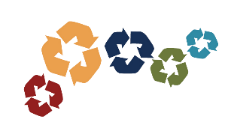 23
[Speaker Notes: .]
SIFIR ATIK YÖNETMELİĞİ TASLAĞI
EK-3 SIFIR ATIK YÖNETİM SİSTEMİNİN KURULMASI İÇİN KRİTERLER
Ek-3/B 
Bina ve 
Yerleşkeler
için Kriterler
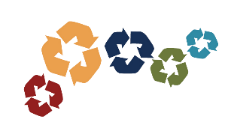 24
[Speaker Notes: .]
SIFIR ATIK YÖNETMELİĞİ TASLAĞI
SIFIR ATIK YÖNETİM SİSTEMİNİN KURULMASI VE TOPLAMA SİSTEMİNE İLİŞKİN ESASLAR
SIFIR ATIK YÖNETİM SİSTEMİNİN KURULMASI
SİSTEM KURULUMU İÇİN İZLENECEK YOL HARİTASI 
MADDE 14
a) Çalışma ekibi belirlenmesi: Sıfır atık yönetim sisteminin kurulumundan uygulanmasına ve izlenmesine kadar olan süreci takip edecek sorumlu kişi veya kişiler ile çalışma ekipleri oluşturulur. 
b) Planlama yapılması: Uygulanacak sıfır atık yönetim sisteminin en etkin şekilde yapılandırılması için, uygulamaya geçmeden önce yapılacaklara ilişkin planlama yapılır. Bu kapsamda;
	1) Mevcut Durum Tespiti: Tüm atıkların kaynağı, özellikleri, miktarı, atık biriktirme, toplama ve taşıma yöntemleri, geçici depolama alanları, atıkların teslim edildiği yerlere ilişkin mevcut durum tespiti yapılır.
	2) İhtiyaç Analizi: Sistemin kurulmasında ihtiyaç duyulacak kumbara, konteyner, poşet gibi biriktirme ekipmanları belirlenerek, atıklar bu Yönetmeliğin 14’üncü maddesinde yer alan esaslar çerçevesinde biriktirilir.
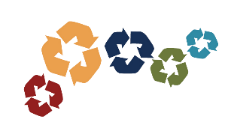 25
[Speaker Notes: ÜÇÜNCÜ BÖLÜM
Sıfır Atık Yönetim Sisteminin Kurulması ve Toplama Sistemine İlişkin Esaslar
 
Sıfır atık yönetim sistemini kurma yükümlülüğü
MADDE 13 – (1) Bu Yönetmeliğin ek-1 listesinde yer alan bina ve yerleşkelerin uygulama takvimi doğrultusunda, sıfır atık yönetim sistemini kurarak uygulamaya geçmeleri zorunludur. Belirtilen tarihten sonra faaliyete geçen söz konusu yerler ise faaliyet başlangıç tarihinden itibaren bir yıl içerisinde sıfır atık yönetim sistemine geçerler.
(2) Mahalli idareler ise ek-1 listede belirtilen uygulama takvimi doğrultusunda sıfır atık yönetim sistemine geçerler. 
(3) Bu Yönetmeliğin ek-1 listesindeki tabloda verilen yerlerin belirtilen tarihlere kadar sıfır atık yönetim sistemine geçmesi zorunlu olmakla birlikte, verilen tarihlerden önce sıfır atık yönetim sistemi kriterlerini sağlayarak uygulamaya geçebilirler.
 
Sıfır atık yönetim sisteminin kurulması 
MADDE 14 – (1)  Sıfır atık yönetim sisteminin kurulmasında mahalli idareler tarafından ek-3/A’da, bina ve yerleşkeler tarafından ise ek-3/B’de verilen kriterler sağlanır. 
(2)  Sistemin kurulumu için izlenecek yol haritası aşağıda belirtilmiştir: 
a) 	Çalışma Ekibinin Belirlenmesi: Sıfır atık yönetim sisteminin kurulumundan uygulanmasına ve izlenmesine kadar olan süreci takip edecek sorumlu kişi veya kişiler ile çalışma ekipleri oluşturulur. 
b)	Planlama Yapılması: Uygulanacak sıfır atık yönetim sisteminin en etkin şekilde yapılandırılması için, uygulamaya geçmeden önce yapılacaklara ilişkin planlama yapılır. Bu kapsamda;
1) Mevcut Durum Tespiti: Tüm atıkların kaynağı, özellikleri, miktarı, atık biriktirme, toplama ve taşıma yöntemleri, geçici depolama alanları, atıkların teslim edildiği yerlere ilişkin mevcut durum tespiti yapılır.
	2) İhtiyaç Analizi: Sistemin kurulmasında ihtiyaç duyulacak kumbara, konteyner, poşet gibi biriktirme ekipmanları belirlenerek, atıklar bu Yönetmeliğin 14’üncü maddesinde yer alan esaslar çerçevesinde biriktirilir. 
c) Eğitim/Bilinçlendirme Faaliyetleri ve Uygulamaya Geçilmesi: Uygulamaya geçilmeden önce eğitim/bilinçlendirme faaliyetleri yapılır ve sistem uygulanmaya başlanır.
ç) İzleme, Kayıt Tutulması ve İyileştirme Faaliyetleri: Düzenli aralıklarla uygulamanın gerçekleştirilmesine ilişkin izleme çalışmaları yürütülür. Aksayan hususlar için önlemler alınır; gerekmesi halinde güncelleme yapılır. Toplanarak lisanslı tesislere gönderilen atık miktarları, elde edilen kazanımlar gibi uygulamaya ilişkin çıktılar kayıt altında tutulur.
(3) Bir bina veya yerleşke içerisinde birden fazla kurum, kuruluş, işletme olması durumunda, o bina veya yerleşke tarafından sıfır atık yönetim sisteminin kurulması konusunda ortak hareket edilebilir.
 
Atıkların biriktirilmesi, toplanması ve biriktirme ekipmanlarının özellikleri
MADDE 15 – (1) Sıfır atık yönetim sistemi kapsamında; evlerden ya da içerik veya yapısal olarak benzer olan ticari, endüstriyel işletmeler ile kurumlardan kaynaklanan geri kazanılabilir kağıt, cam, metal, plastik atıklar diğer atıklardan farklı biriktirme ekipmanında biriktirilir ve ayrı olarak toplanır. Kağıt, cam, metal ve plastik atıklar tek bir ekipman içerisinde biriktirilebileceği gibi malzeme cinslerine göre ayrı biriktirme de yapılabilir.
(2) Atık pil, bitkisel atık yağ, atık elektrikli ve elektronik eşya ile diğer geri kazanılabilir atıklar ve büyük hacimli atıklar toplama noktalarına veya Atık Getirme Merkezlerine götürülür.
(3) Kullanılacak biriktirme ekipmanlarında, ekipmanın rengi veya ekipman üzerindeki etiketlerde;
a) Kağıt, cam, metal, plastik atıkların birlikte biriktirilmesi durumunda mavi, diğer atıklar için gri renk kullanılır.
b) Malzeme cinslerine göre ayrı biriktirme yapılması durumunda kağıt atıklar için mavi, plastik atıklar için sarı, cam atıklar için yeşil, metal atıklar için gri renk kullanılır.
c) Biyobozunur atıkların yoğun oluşum gösterdiği yerlerde, bu atıkların ayrı biriktirilmesi halinde kahverengi renk kullanılır.
(4) Mahalli idareler tarafından konutlar ve kamuya açık alanlarda aşağıda yer alan hususlar çerçevesinde toplama gerçekleştirilir:
a) Konutlardan toplama yapılırken kullanılacak biriktirme ekipmanlarında geri kazanılabilir atıklar için mavi, diğer atıklar için gri renk kullanılır.
b) Cadde, sokak ve kamuya kamuya açık alanlara en az ikili set halinde ekipmanlar yerleştirilir, bu ekipmanlarda mavi ve gri renk kullanılır. İhtiyaca göre cam atıklar için yerleştirilecek ekipmanlarda yeşil renk kullanılır. 
c) Ekipmanların üzerinde hangi atıkların atılabileceği yazı ve/veya şekillerle belirtilir.
(5) Atıkların biriktirilmesi ve toplanmasında bu Yönetmeliğin ek-5’inde verilen açıklamalara uygun olarak hareket edilir.
(6) Bu maddede bahsi geçmeyen tehlikeli/tehlikesiz özellikteki diğer atıklar ile tıbbi atıkların yönetimi ilgili mevzuatı kapsamında sağlanarak sıfır atık yönetim sistemine dahil edilir.
(7) Mahalli idareler, organize sanayi bölgeleri ve havalimanları tarafından sorumluluk alanlarına göre atık toplama ve taşıma sistemleri oluşturulurken Bakanlıkça hazırlanan kılavuzlar esas alınır.]
SIFIR ATIK YÖNETMELİĞİ TASLAĞI
SIFIR ATIK YÖNETİM SİSTEMİNİN KURULMASI VE TOPLAMA SİSTEMİNE İLİŞKİN ESASLAR
SIFIR ATIK YÖNETİM SİSTEMİNİN KURULMASI
SİSTEM KURULUMU İÇİN İZLENECEK YOL HARİTASI 
MADDE 14
c) Eğitim/Bilinçlendirme Faaliyetleri ve Uygulamaya Geçilmesi: Uygulamaya geçilmeden önce eğitim/bilinçlendirme faaliyetleri yapılır ve sistem uygulanmaya başlanır.
ç) İzleme, Kayıt Tutulması ve İyileştirme Faaliyetleri: Düzenli aralıklarla uygulamanın gerçekleştirilmesine ilişkin izleme çalışmaları yürütülür. Aksayan hususlar için önlemler alınır; gerekmesi halinde güncelleme yapılır. Toplanarak lisanslı tesislere gönderilen atık miktarları, elde edilen kazanımlar gibi uygulamaya ilişkin çıktılar kayıt altında tutulur.
(3) Bir bina veya yerleşke içerisinde birden fazla kurum, kuruluş, işletme olması durumunda, o bina veya yerleşke tarafından sıfır atık yönetim sisteminin kurulması konusunda ortak hareket edilebilir.
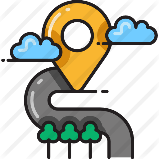 flaticon.com
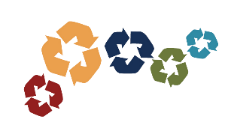 26
[Speaker Notes: ÜÇÜNCÜ BÖLÜM
Sıfır Atık Yönetim Sisteminin Kurulması ve Toplama Sistemine İlişkin Esaslar
 
Sıfır atık yönetim sistemini kurma yükümlülüğü
MADDE 13 – (1) Bu Yönetmeliğin ek-1 listesinde yer alan bina ve yerleşkelerin uygulama takvimi doğrultusunda, sıfır atık yönetim sistemini kurarak uygulamaya geçmeleri zorunludur. Belirtilen tarihten sonra faaliyete geçen söz konusu yerler ise faaliyet başlangıç tarihinden itibaren bir yıl içerisinde sıfır atık yönetim sistemine geçerler.
(2) Mahalli idareler ise ek-1 listede belirtilen uygulama takvimi doğrultusunda sıfır atık yönetim sistemine geçerler. 
(3) Bu Yönetmeliğin ek-1 listesindeki tabloda verilen yerlerin belirtilen tarihlere kadar sıfır atık yönetim sistemine geçmesi zorunlu olmakla birlikte, verilen tarihlerden önce sıfır atık yönetim sistemi kriterlerini sağlayarak uygulamaya geçebilirler.
 
Sıfır atık yönetim sisteminin kurulması 
MADDE 14 – (1)  Sıfır atık yönetim sisteminin kurulmasında mahalli idareler tarafından ek-3/A’da, bina ve yerleşkeler tarafından ise ek-3/B’de verilen kriterler sağlanır. 
(2)  Sistemin kurulumu için izlenecek yol haritası aşağıda belirtilmiştir: 
a) 	Çalışma Ekibinin Belirlenmesi: Sıfır atık yönetim sisteminin kurulumundan uygulanmasına ve izlenmesine kadar olan süreci takip edecek sorumlu kişi veya kişiler ile çalışma ekipleri oluşturulur. 
b)	Planlama Yapılması: Uygulanacak sıfır atık yönetim sisteminin en etkin şekilde yapılandırılması için, uygulamaya geçmeden önce yapılacaklara ilişkin planlama yapılır. Bu kapsamda;
1) Mevcut Durum Tespiti: Tüm atıkların kaynağı, özellikleri, miktarı, atık biriktirme, toplama ve taşıma yöntemleri, geçici depolama alanları, atıkların teslim edildiği yerlere ilişkin mevcut durum tespiti yapılır.
	2) İhtiyaç Analizi: Sistemin kurulmasında ihtiyaç duyulacak kumbara, konteyner, poşet gibi biriktirme ekipmanları belirlenerek, atıklar bu Yönetmeliğin 14’üncü maddesinde yer alan esaslar çerçevesinde biriktirilir. 
c) Eğitim/Bilinçlendirme Faaliyetleri ve Uygulamaya Geçilmesi: Uygulamaya geçilmeden önce eğitim/bilinçlendirme faaliyetleri yapılır ve sistem uygulanmaya başlanır.
ç) İzleme, Kayıt Tutulması ve İyileştirme Faaliyetleri: Düzenli aralıklarla uygulamanın gerçekleştirilmesine ilişkin izleme çalışmaları yürütülür. Aksayan hususlar için önlemler alınır; gerekmesi halinde güncelleme yapılır. Toplanarak lisanslı tesislere gönderilen atık miktarları, elde edilen kazanımlar gibi uygulamaya ilişkin çıktılar kayıt altında tutulur.
(3) Bir bina veya yerleşke içerisinde birden fazla kurum, kuruluş, işletme olması durumunda, o bina veya yerleşke tarafından sıfır atık yönetim sisteminin kurulması konusunda ortak hareket edilebilir.
 
Atıkların biriktirilmesi, toplanması ve biriktirme ekipmanlarının özellikleri
MADDE 15 – (1) Sıfır atık yönetim sistemi kapsamında; evlerden ya da içerik veya yapısal olarak benzer olan ticari, endüstriyel işletmeler ile kurumlardan kaynaklanan geri kazanılabilir kağıt, cam, metal, plastik atıklar diğer atıklardan farklı biriktirme ekipmanında biriktirilir ve ayrı olarak toplanır. Kağıt, cam, metal ve plastik atıklar tek bir ekipman içerisinde biriktirilebileceği gibi malzeme cinslerine göre ayrı biriktirme de yapılabilir.
(2) Atık pil, bitkisel atık yağ, atık elektrikli ve elektronik eşya ile diğer geri kazanılabilir atıklar ve büyük hacimli atıklar toplama noktalarına veya Atık Getirme Merkezlerine götürülür.
(3) Kullanılacak biriktirme ekipmanlarında, ekipmanın rengi veya ekipman üzerindeki etiketlerde;
a) Kağıt, cam, metal, plastik atıkların birlikte biriktirilmesi durumunda mavi, diğer atıklar için gri renk kullanılır.
b) Malzeme cinslerine göre ayrı biriktirme yapılması durumunda kağıt atıklar için mavi, plastik atıklar için sarı, cam atıklar için yeşil, metal atıklar için gri renk kullanılır.
c) Biyobozunur atıkların yoğun oluşum gösterdiği yerlerde, bu atıkların ayrı biriktirilmesi halinde kahverengi renk kullanılır.
(4) Mahalli idareler tarafından konutlar ve kamuya açık alanlarda aşağıda yer alan hususlar çerçevesinde toplama gerçekleştirilir:
a) Konutlardan toplama yapılırken kullanılacak biriktirme ekipmanlarında geri kazanılabilir atıklar için mavi, diğer atıklar için gri renk kullanılır.
b) Cadde, sokak ve kamuya kamuya açık alanlara en az ikili set halinde ekipmanlar yerleştirilir, bu ekipmanlarda mavi ve gri renk kullanılır. İhtiyaca göre cam atıklar için yerleştirilecek ekipmanlarda yeşil renk kullanılır. 
c) Ekipmanların üzerinde hangi atıkların atılabileceği yazı ve/veya şekillerle belirtilir.
(5) Atıkların biriktirilmesi ve toplanmasında bu Yönetmeliğin ek-5’inde verilen açıklamalara uygun olarak hareket edilir.
(6) Bu maddede bahsi geçmeyen tehlikeli/tehlikesiz özellikteki diğer atıklar ile tıbbi atıkların yönetimi ilgili mevzuatı kapsamında sağlanarak sıfır atık yönetim sistemine dahil edilir.
(7) Mahalli idareler, organize sanayi bölgeleri ve havalimanları tarafından sorumluluk alanlarına göre atık toplama ve taşıma sistemleri oluşturulurken Bakanlıkça hazırlanan kılavuzlar esas alınır.]
SIFIR ATIK YÖNETMELİĞİ TASLAĞI
ATIKLARIN BİRİKTİRİLMESİ, TOPLANMASI VE BİRİKTİRME EKİPMANLARININ ÖZELLİKLERİ
MADDE 15
(4) Mahalli idareler tarafından konutlar ve kamuya açık alanlarda aşağıda yer alan hususlar çerçevesinde toplama gerçekleştirilir:
a) Konutlardan toplama yapılırken kullanılacak biriktirme ekipmanlarında geri kazanılabilir atıklar için mavi, diğer atıklar için gri renk kullanılır.
b) Cadde, sokak ve kamuya kamuya açık alanlara en az ikili set halinde ekipmanlar yerleştirilir, bu ekipmanlarda mavi ve gri renk kullanılır. İhtiyaca göre cam atıklar için yerleştirilecek ekipmanlarda yeşil renk kullanılır. 
c) Ekipmanların üzerinde hangi atıkların atılabileceği yazı ve/veya şekillerle belirtilir.
(7) Mahalli idareler, organize sanayi bölgeleri ve havalimanları tarafından sorumluluk alanlarına göre atık toplama ve taşıma sistemleri oluşturulurken Bakanlıkça hazırlanan kılavuzlar esas alınır.
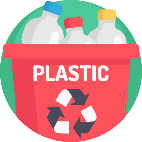 flaticon.com
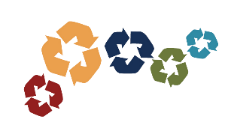 27
[Speaker Notes: ÜÇÜNCÜ BÖLÜM
Sıfır Atık Yönetim Sisteminin Kurulması ve Toplama Sistemine İlişkin Esaslar
 
Sıfır atık yönetim sistemini kurma yükümlülüğü
MADDE 13 – (1) Bu Yönetmeliğin ek-1 listesinde yer alan bina ve yerleşkelerin uygulama takvimi doğrultusunda, sıfır atık yönetim sistemini kurarak uygulamaya geçmeleri zorunludur. Belirtilen tarihten sonra faaliyete geçen söz konusu yerler ise faaliyet başlangıç tarihinden itibaren bir yıl içerisinde sıfır atık yönetim sistemine geçerler.
(2) Mahalli idareler ise ek-1 listede belirtilen uygulama takvimi doğrultusunda sıfır atık yönetim sistemine geçerler. 
(3) Bu Yönetmeliğin ek-1 listesindeki tabloda verilen yerlerin belirtilen tarihlere kadar sıfır atık yönetim sistemine geçmesi zorunlu olmakla birlikte, verilen tarihlerden önce sıfır atık yönetim sistemi kriterlerini sağlayarak uygulamaya geçebilirler.
 
Sıfır atık yönetim sisteminin kurulması 
MADDE 14 – (1)  Sıfır atık yönetim sisteminin kurulmasında mahalli idareler tarafından ek-3/A’da, bina ve yerleşkeler tarafından ise ek-3/B’de verilen kriterler sağlanır. 
(2)  Sistemin kurulumu için izlenecek yol haritası aşağıda belirtilmiştir: 
a) 	Çalışma Ekibinin Belirlenmesi: Sıfır atık yönetim sisteminin kurulumundan uygulanmasına ve izlenmesine kadar olan süreci takip edecek sorumlu kişi veya kişiler ile çalışma ekipleri oluşturulur. 
b)	Planlama Yapılması: Uygulanacak sıfır atık yönetim sisteminin en etkin şekilde yapılandırılması için, uygulamaya geçmeden önce yapılacaklara ilişkin planlama yapılır. Bu kapsamda;
1) Mevcut Durum Tespiti: Tüm atıkların kaynağı, özellikleri, miktarı, atık biriktirme, toplama ve taşıma yöntemleri, geçici depolama alanları, atıkların teslim edildiği yerlere ilişkin mevcut durum tespiti yapılır.
	2) İhtiyaç Analizi: Sistemin kurulmasında ihtiyaç duyulacak kumbara, konteyner, poşet gibi biriktirme ekipmanları belirlenerek, atıklar bu Yönetmeliğin 14’üncü maddesinde yer alan esaslar çerçevesinde biriktirilir. 
c) Eğitim/Bilinçlendirme Faaliyetleri ve Uygulamaya Geçilmesi: Uygulamaya geçilmeden önce eğitim/bilinçlendirme faaliyetleri yapılır ve sistem uygulanmaya başlanır.
ç) İzleme, Kayıt Tutulması ve İyileştirme Faaliyetleri: Düzenli aralıklarla uygulamanın gerçekleştirilmesine ilişkin izleme çalışmaları yürütülür. Aksayan hususlar için önlemler alınır; gerekmesi halinde güncelleme yapılır. Toplanarak lisanslı tesislere gönderilen atık miktarları, elde edilen kazanımlar gibi uygulamaya ilişkin çıktılar kayıt altında tutulur.
(3) Bir bina veya yerleşke içerisinde birden fazla kurum, kuruluş, işletme olması durumunda, o bina veya yerleşke tarafından sıfır atık yönetim sisteminin kurulması konusunda ortak hareket edilebilir.
 
Atıkların biriktirilmesi, toplanması ve biriktirme ekipmanlarının özellikleri
MADDE 15 – (1) Sıfır atık yönetim sistemi kapsamında; evlerden ya da içerik veya yapısal olarak benzer olan ticari, endüstriyel işletmeler ile kurumlardan kaynaklanan geri kazanılabilir kağıt, cam, metal, plastik atıklar diğer atıklardan farklı biriktirme ekipmanında biriktirilir ve ayrı olarak toplanır. Kağıt, cam, metal ve plastik atıklar tek bir ekipman içerisinde biriktirilebileceği gibi malzeme cinslerine göre ayrı biriktirme de yapılabilir.
(2) Atık pil, bitkisel atık yağ, atık elektrikli ve elektronik eşya ile diğer geri kazanılabilir atıklar ve büyük hacimli atıklar toplama noktalarına veya Atık Getirme Merkezlerine götürülür.
(3) Kullanılacak biriktirme ekipmanlarında, ekipmanın rengi veya ekipman üzerindeki etiketlerde;
a) Kağıt, cam, metal, plastik atıkların birlikte biriktirilmesi durumunda mavi, diğer atıklar için gri renk kullanılır.
b) Malzeme cinslerine göre ayrı biriktirme yapılması durumunda kağıt atıklar için mavi, plastik atıklar için sarı, cam atıklar için yeşil, metal atıklar için gri renk kullanılır.
c) Biyobozunur atıkların yoğun oluşum gösterdiği yerlerde, bu atıkların ayrı biriktirilmesi halinde kahverengi renk kullanılır.
(4) Mahalli idareler tarafından konutlar ve kamuya açık alanlarda aşağıda yer alan hususlar çerçevesinde toplama gerçekleştirilir:
a) Konutlardan toplama yapılırken kullanılacak biriktirme ekipmanlarında geri kazanılabilir atıklar için mavi, diğer atıklar için gri renk kullanılır.
b) Cadde, sokak ve kamuya kamuya açık alanlara en az ikili set halinde ekipmanlar yerleştirilir, bu ekipmanlarda mavi ve gri renk kullanılır. İhtiyaca göre cam atıklar için yerleştirilecek ekipmanlarda yeşil renk kullanılır. 
c) Ekipmanların üzerinde hangi atıkların atılabileceği yazı ve/veya şekillerle belirtilir.
(5) Atıkların biriktirilmesi ve toplanmasında bu Yönetmeliğin ek-5’inde verilen açıklamalara uygun olarak hareket edilir.
(6) Bu maddede bahsi geçmeyen tehlikeli/tehlikesiz özellikteki diğer atıklar ile tıbbi atıkların yönetimi ilgili mevzuatı kapsamında sağlanarak sıfır atık yönetim sistemine dahil edilir.
(7) Mahalli idareler, organize sanayi bölgeleri ve havalimanları tarafından sorumluluk alanlarına göre atık toplama ve taşıma sistemleri oluşturulurken Bakanlıkça hazırlanan kılavuzlar esas alınır.]
SIFIR ATIK YÖNETMELİĞİ TASLAĞI
SIFIR ATIK BELGESİNE İLİŞKİN ESASLAR 
SıIFIR ATIK BELGESİ SINIFLARI 
MADDE 16
Sıfır atık belgesi, temel, altın, gümüş ve platin olmak üzere dört seviyede düzenlenir.
Temel seviyede sıfır atık belgesi için kriterler bu Yönetmeliğin ek-3’ünde, 
Gümüş, altın ve platin sıfır atık belgeleri için ise kriterler ek-4’te yer alır. 

Ek-4/A’da mahalli idareler için puanlama kriterleri,
Ek-4/B’de ise bina ve yerleşkeler için puanlama kriteri yer almaktadır.
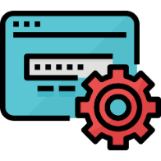 flaticon.com
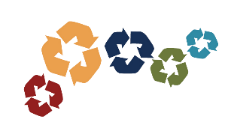 28
[Speaker Notes: DÖRDÜNCÜ BÖLÜM
Sıfır Atık Belgesine İlişkin Esaslar
 
Sıfır atık belgesi sınıfları
MADDE 16 – (1) Sıfır atık belgesi, temel, altın, gümüş ve platin olmak üzere dört seviyede düzenlenir.
(2) Temel seviyede sıfır atık belgesi için kriterler bu Yönetmeliğin ek-3’ünde, gümüş, altın ve platin sıfır atık belgeleri için ise ek-4’te yer alır. 
 
Sıfır atık belgesi alma yükümlülüğü 
MADDE 17 – (1) Sıfır atık yönetim sistemini kurmakla yükümlü ek-1 listedeki yerler, bu Yönetmeliğin 18 inci maddesinde tanımlanan süreç doğrultusunda temel seviyede Sıfır Atık Belgesi için müracaat ederler. Diğer yerler ise talep etmeleri halinde belge başvuru için müracaatta bulunabilir. Ancak, konutlar belediyelerin sıfır atık yönetim sistemi içerisinde değerlendirilir, ayrıca sıfır atık belgesi düzenlenmez.
(2) Temel seviyede sıfır atık belgesine sahip yerlerden; organize sanayi bölgeleri, alışveriş merkezleri, havalimanları, tren ve otobüs terminalleri, yat limanları ve gemi limanları, 50 oda ve üstü konaklama kapasiteli turizm işletmeleri ile il belediyeleri ve nüfusu elli binin üzerindeki ilçe belediyeleri gümüş, altın veya platin nitelikteki sıfır atık belgesini almakla yükümlüdür.  Diğer yerler ise, talep etmeleri halinde gümüş, altın ve platin nitelikteki sıfır atık belgesi için başvuruda bulunabilirler.
 
Sıfır atık belgesine başvuru ve başvurunun değerlendirilmesi 
MADDE 18 – (1) Temel seviyedeki sıfır atık belgesi için;
a) Belge başvurusu ek-3’te yer alan kriterler doğrultusunda sıfır atık yönetim sistemini kuran bina ve yerleşkeler ile mahalli idareler için yapılır. Bir bina veya yerleşke içerisinde birden fazla kurum, kuruluş, işletme olması durumunda, o bina veya yerleşke tarafından ortak başvuru yapılabilir.
b) Başvurular sıfır atık yönetim sistemini kuran kurum/kuruluş/işletmelerin her bina ve yerleşkesi için ayrı gerçekleştirilir.
c) Başvurular sıfır atık bilgi sistemi üzerinden çevre görevlisi tarafından yapılır. Başvuru esnasında, kurulan sisteme ilişkin sıfır atık bilgi sistemi üzerinden talep edilen bilgi ve belgelerin sunulması zorunludur. Bu bilgi ve belgelere yönelik talep edilen yazılı ve görsel her türlü doküman başvuru sahibi tarafından sıfır atık bilgi sistemine yüklenir. Gerekli görülmesi halinde ek bilgi ve belge talep edilebilir. 
ç) Yapılan başvurular il müdürlüğü tarafından değerlendirmeye alınır. Sıfır atık bilgi sistemine yüklenen bilgi ve belgelerin değerlendirme için yeterli görülmemesi halinde, il müdürlüğü tarafından yerinde incelemelerde bulunulur. 
d) Yapılan değerlendirme sonucunda ek-3’te yer alan kriterleri sağladığı tespit edilen yerlere temel seviyede Sıfır Atık Belgesi düzenlenir. Uygun bulunmayan başvurular gerekli düzeltmelerin yapılması için bilgi sistemi üzerinden iade edilir.
(2) Gümüş, altın, platin seviyelerindeki sıfır atık belgesi için;
a) Bu Yönetmeliğin 17 nci maddesinin ikinci fıkrasında yükümlülüğü bulunan yerler, temel seviyedeki sıfır atık belgesinin alınmasını takip eden on iki aylık süre sonunda bir yıllık çalışmaya istinaden ek-4’te yer alan puanlama kriterlerine esas bilgi ve belgeleri sıfır atık bilgi sistemine yükleyerek müracaat ederler. Diğer yerler ise talep etmeleri halinde bu belgeler için başvuruda bulunabilirler. Ek-4/A’da mahalli idareler için puanlama kriterleri, ek-4/B’de ise bina ve yerleşkeler için puanlama kriteri yer almaktadır. 
b) Yapılan başvurular il müdürlüğü tarafından değerlendirmeye alınır. Puanlamaya esas bilgi ve belgelerin ek-4’teki kriterler doğrultusunda değerlendirilmesi sonucunda sıfır atık belgesi, elde edilen puana göre en yüksek seviyeye doğru gümüş, altın veya platin olarak üç seviyede düzenlenir. Üç seviyeden herhangi biri için gerekli puanın sağlanmadığının tespiti halinde başvuru iade edilir. Başvurusu iade olan yerler gerekli şartları sağlayarak yeniden müracaatta bulunurlar.
c) Belge seviyesinin arttırılmasının talep edilmesi halinde, talep sahibi tarafından ek bilgi ve belgeler sıfır atık bilgi sistemine aktarılarak yeni kayıt oluşturulur ve yeniden değerlendirmeye alınır. Yapılacak değerlendirme sonucunda uygun bulunması durumunda belgenin seviyesi yükseltilerek, yeni seviyeye uygun sıfır atık belgesi düzenlenir.
(3) Sıfır atık belgelerinin geçerliliği beş yıldır. Belge alma yükümlülüğü bulunan yerler, belge geçerlilik süresi dolmadan üç ay önce belgenin yenilenmesi için başvuruda bulunurlar. Başvuru sahibinin bu Yönetmeliğin 17 nci maddesinde belirtilen yükümlülükleri doğrultusunda ek-3 ve/veya ek-4’teki kriterlere göre İl Müdürlüğü tarafından yeniden değerlendirme yapılır ve uygun bulunması halinde belge yeniden düzenlenir.
(4) Sıfır atık belgesi verilmesi, seviyesinin arttırılması, yenilenmesi ve güncellenmesi için ödenecek bedel ve tarifeler her yıl Bakanlık tarafından belirlenir.
 
 
Sıfır atık belge esaslarına aykırılık ve belgenin iptal edilmesi
MADDE 19 – (1) Sıfır atık bilgi sistemi üzerinden yapılması gereken beyanları yapmayanlar ile denetimler sırasında sıfır atık yönetim sistemini uygulamadığı ve verilen belgenin sürekliliğini sağlamadığı tespit edilen yerler uyarılarak en fazla üç ay iyileştirme süresi verilir. Verilen süre sonunda;
Gerekli iyileştirmenin yapıldığının tespit edilmesi durumunda sıfır atık belgesi geçerliliğini sürdürür.
Gerekli iyileştirmenin mevcut belge seviyesinin sürekliliğini sağlayacak düzeyde olmadığı tespit edilen yerler ile gerekli iyileştirmenin yapılmadığı tespit edilen yerlerin sıfır atık belgeleri iptal edilir.
(2) Bu Yönetmeliğin 20 nci maddesi gereğince meydana gelen değişiklik durumlarının bildirilmemesinin tespiti halinde, sıfır atık belgesi geçerliliğini yitirir.
 
Adres veya diğer değişiklik durumları
MADDE 20 – (1) Sıfır atık belgesinin alınmasına esas teşkil eden ve sıfır atık bilgi sistemi üzerinden sunulan bilgi ve belgelerde değişiklik olması halinde değişikliği takip eden otuz takvim günü içerisinde sıfır atık bilgi sistemi üzerinden gerekli bildirimde bulunulur ve belge geçerliliğini korur.
(2) Uygulamada değişiklik olması halinde söz konusu değişiklikler mevcut uygulamayı aksatmayacak şekilde sıfır atık yönetim sistemine entegre edilerek değişikliği takip eden otuz takvim günü içerisinde sıfır atık bilgi sistemi üzerinden gerekli bildirimde bulunulur ve belge geçerliliğini korur.
 (3) Sıfır atık yönetim sistemi uygulanan bina ve yerleşkelerden taşınılması durumunda sıfır atık belgesi geçerliliğini yitirir.
 
Sıfır atık belgesine sahip yerlerin denetimi ve izlenmesi
MADDE 21 – (1) Sıfır atık belgesine sahip yerler il müdürlükleri tarafından asgari iki yılda bir olmak üzere denetlenir.
(2)	Yapılan denetimlerde, belge sahibi yerlerin bu Yönetmelikte belirlenmiş belge esaslarına ve kriterlerine uygun olarak faaliyetlerini sürdürüp sürdürmediği kontrol edilir.
(3) Yapılan denetimde uygunsuzluğun tespiti durumunda bu Yönetmeliğin 19 uncu maddesinde belirtilen hükümler uygulanır.]
SIFIR ATIK YÖNETMELİĞİ TASLAĞI
EK-4 SIFIR ATIK BELGESİ PUANLAMA KRİTERLERİ
Ek-4/A Mahalli İdareler için Puanlama Kriterleri ve Belge Seviyeleri
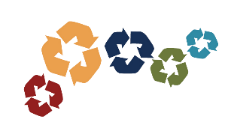 29
[Speaker Notes: .]
SIFIR ATIK YÖNETMELİĞİ TASLAĞI
EK-4 SIFIR ATIK BELGESİ PUANLAMA KRİTERLERİ
Ek-4/B Bina ve Yerleşkeler için Puanlama Kriterleri ve Belge Seviyeleri
1. Zorunlu kriter*
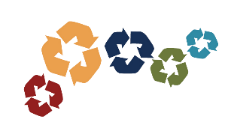 30
[Speaker Notes: .]
SIFIR ATIK YÖNETMELİĞİ TASLAĞI
EK-4 SIFIR ATIK BELGESİ PUANLAMA KRİTERLERİ
Ek-4/B Bina ve Yerleşkeler için Puanlama Kriterleri ve Belge Seviyeleri
2. Seçmeli kriterler
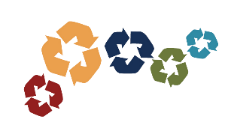 31
[Speaker Notes: .]
SIFIR ATIK YÖNETMELİĞİ TASLAĞI
EK-4 SIFIR ATIK BELGESİ PUANLAMA KRİTERLERİ
Bina ve Yerleşkeler için Sıfır Atık Belge Seviyeleri
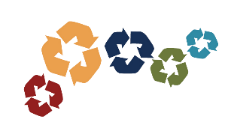 32
[Speaker Notes: .]
SIFIR ATIK YÖNETMELİĞİ TASLAĞI
SIFIR ATIK BELGESİ ALMA YÜKÜMLÜLÜĞÜ
MADDE 17
(1) Sıfır atık yönetim sistemini kurmakla yükümlü ek-1 listedeki yerler, bu Yönetmeliğin 18 inci maddesinde tanımlanan süreç doğrultusunda temel seviyede Sıfır Atık Belgesi için müracaat ederler. Diğer yerler ise talep etmeleri halinde belge başvuru için müracaatta bulunabilir. Ancak, konutlar belediyelerin sıfır atık yönetim sistemi içerisinde değerlendirilir, ayrıca sıfır atık belgesi düzenlenmez.
(2) Temel seviyede sıfır atık belgesine sahip yerlerden; organize sanayi bölgeleri, alışveriş merkezleri, havalimanları, tren ve otobüs terminalleri, yat limanları ve gemi limanları, 50 oda ve üstü konaklama kapasiteli turizm işletmeleri ile il belediyeleri ve nüfusu elli binin üzerindeki ilçe belediyeleri gümüş, altın veya platin nitelikteki sıfır atık belgesini almakla yükümlüdür.  Diğer yerler ise, talep etmeleri halinde gümüş, altın ve platin nitelikteki sıfır atık belgesi için başvuruda bulunabilirler.
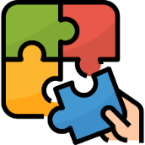 flaticon.com
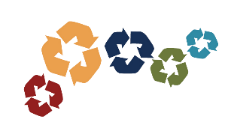 33
[Speaker Notes: DÖRDÜNCÜ BÖLÜM
Çeşitli ve Son Hükümler
 
Sıfır atık koordinasyon kurulu
MADDE 22 – (1) Sıfır atık koordinasyon kurulu kamu kurum/kuruluşları ve ilgili sektör temsilcilerinden oluşur.
 (2) Koordinasyon kurulu, yılda en az bir kere Bakanlığın belirleyeceği gündemle Bakanlık temsilcisinin başkanlığında toplanır. Kurulun sekretarya hizmetleri, Bakanlık tarafından yürütülür. Toplantı yer ve zamanı ile gündemine ilişkin hususlar, toplantı tarihinden en az on beş gün önce Bakanlık tarafından üyelere bildirilir.
(3) Koordinasyon kurulu, bu Yönetmelik doğrultusunda yürütülen çalışmaları ve uygulamaları değerlendirerek tavsiye kararları alır.
(4)	Koordinasyon kurulu, sıfır atık koordinasyon kurulu çalışma usul ve esaslarına göre çalışmalarını yürütür.]
SIFIR ATIK YÖNETMELİĞİ TASLAĞI
SIFIR ATIK BELGESİNE BAŞVURU VE BAŞVURUNUN DEĞERLENDİRİLMESİ 
MADDE 18
(1) Temel seviyedeki sıfır atık belgesi için;
a) Belge başvurusu ek-3’te yer alan kriterler doğrultusunda sıfır atık yönetim sistemini kuran bina ve yerleşkeler ile mahalli idareler için yapılır. Bir bina veya yerleşke içerisinde birden fazla kurum, kuruluş, işletme olması durumunda, o bina veya yerleşke tarafından ortak başvuru yapılabilir.
b) Başvurular sıfır atık yönetim sistemini kuran kurum/kuruluş/işletmelerin her bina ve yerleşkesi için ayrı gerçekleştirilir.
c) Başvurular sıfır atık bilgi sistemi üzerinden çevre görevlisi tarafından yapılır. 
ç) Yapılan başvurular il müdürlüğü tarafından değerlendirmeye alınır. 
d) Yapılan değerlendirme sonucunda ek-3’te yer alan kriterleri sağladığı tespit edilen yerlere temel seviyede Sıfır Atık Belgesi düzenlenir.
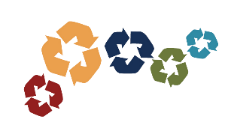 34
[Speaker Notes: DÖRDÜNCÜ BÖLÜM
Çeşitli ve Son Hükümler
 
Sıfır atık koordinasyon kurulu
MADDE 22 – (1) Sıfır atık koordinasyon kurulu kamu kurum/kuruluşları ve ilgili sektör temsilcilerinden oluşur.
 (2) Koordinasyon kurulu, yılda en az bir kere Bakanlığın belirleyeceği gündemle Bakanlık temsilcisinin başkanlığında toplanır. Kurulun sekretarya hizmetleri, Bakanlık tarafından yürütülür. Toplantı yer ve zamanı ile gündemine ilişkin hususlar, toplantı tarihinden en az on beş gün önce Bakanlık tarafından üyelere bildirilir.
(3) Koordinasyon kurulu, bu Yönetmelik doğrultusunda yürütülen çalışmaları ve uygulamaları değerlendirerek tavsiye kararları alır.
(4)	Koordinasyon kurulu, sıfır atık koordinasyon kurulu çalışma usul ve esaslarına göre çalışmalarını yürütür.]
SIFIR ATIK YÖNETMELİĞİ TASLAĞI
SIFIR ATIK BELGESİNE BAŞVURU VE BAŞVURUNUN DEĞERLENDİRİLMESİ 
MADDE 18
(1) Gümüş, altın, platin seviyelerindeki sıfır atık belgesi için;
a) Bu Yönetmeliğin 17 nci maddesinin ikinci fıkrasında yükümlülüğü bulunan yerler, temel seviyedeki sıfır atık belgesinin alınmasını takip eden on iki aylık süre sonunda bir yıllık çalışmaya istinaden ek-4’te yer alan puanlama kriterlerine esas bilgi ve belgeleri sıfır atık bilgi sistemine yükleyerek müracaat ederler. Diğer yerler ise talep etmeleri halinde bu belgeler için başvuruda bulunabilirler. Ek-4/A’da mahalli idareler için puanlama kriterleri, ek-4/B’de ise bina ve yerleşkeler için puanlama kriteri yer almaktadır. 
b) Yapılan başvurular il müdürlüğü tarafından değerlendirmeye alınır. 
(3) Sıfır atık belgelerinin geçerliliği beş yıldır.
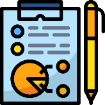 laticon.com
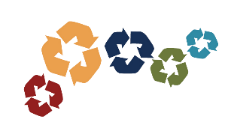 35
[Speaker Notes: DÖRDÜNCÜ BÖLÜM
Çeşitli ve Son Hükümler
 
Sıfır atık koordinasyon kurulu
MADDE 22 – (1) Sıfır atık koordinasyon kurulu kamu kurum/kuruluşları ve ilgili sektör temsilcilerinden oluşur.
 (2) Koordinasyon kurulu, yılda en az bir kere Bakanlığın belirleyeceği gündemle Bakanlık temsilcisinin başkanlığında toplanır. Kurulun sekretarya hizmetleri, Bakanlık tarafından yürütülür. Toplantı yer ve zamanı ile gündemine ilişkin hususlar, toplantı tarihinden en az on beş gün önce Bakanlık tarafından üyelere bildirilir.
(3) Koordinasyon kurulu, bu Yönetmelik doğrultusunda yürütülen çalışmaları ve uygulamaları değerlendirerek tavsiye kararları alır.
(4)	Koordinasyon kurulu, sıfır atık koordinasyon kurulu çalışma usul ve esaslarına göre çalışmalarını yürütür.]
SIFIR ATIK YÖNETMELİĞİ TASLAĞI
SIFIR ATIK BELGESİNE SAHİP YERLERİN DENETİMİ VE İZLENMESİ 

MADDE 21
(1) Sıfır atık belgesine sahip yerler il müdürlükleri tarafından asgari iki yılda bir olmak üzere denetlenir.
(2) Yapılan denetimlerde, belge sahibi yerlerin bu Yönetmelikte belirlenmiş belge esaslarına ve kriterlerine uygun olarak faaliyetlerini sürdürüp sürdürmediği kontrol edilir.
(3) Yapılan denetimde uygunsuzluğun tespiti durumunda bu Yönetmeliğin 19 uncu maddesinde belirtilen hükümler uygulanır.
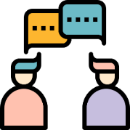 flaticon.com
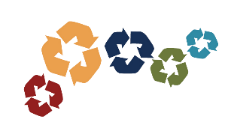 36
[Speaker Notes: DÖRDÜNCÜ BÖLÜM
Çeşitli ve Son Hükümler
 
Sıfır atık koordinasyon kurulu
MADDE 22 – (1) Sıfır atık koordinasyon kurulu kamu kurum/kuruluşları ve ilgili sektör temsilcilerinden oluşur.
 (2) Koordinasyon kurulu, yılda en az bir kere Bakanlığın belirleyeceği gündemle Bakanlık temsilcisinin başkanlığında toplanır. Kurulun sekretarya hizmetleri, Bakanlık tarafından yürütülür. Toplantı yer ve zamanı ile gündemine ilişkin hususlar, toplantı tarihinden en az on beş gün önce Bakanlık tarafından üyelere bildirilir.
(3) Koordinasyon kurulu, bu Yönetmelik doğrultusunda yürütülen çalışmaları ve uygulamaları değerlendirerek tavsiye kararları alır.
(4)	Koordinasyon kurulu, sıfır atık koordinasyon kurulu çalışma usul ve esaslarına göre çalışmalarını yürütür.]
SIFIR ATIK YÖNETMELİĞİ TASLAĞI
SIFIR ATIK KOORDİNASYON KURULU 
MADDE 22
Sıfır Atık Koordinasyon Kurulu kamu kurum/kuruluşları ve ilgili sektör temsilcilerinden oluşur.
Yılda bir kez toplanır.
Sekreteryası Bakanlık tarafından yürütülür.
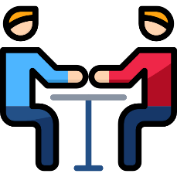 flaticon.com
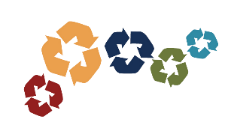 37
[Speaker Notes: DÖRDÜNCÜ BÖLÜM
Çeşitli ve Son Hükümler
 
Sıfır atık koordinasyon kurulu
MADDE 22 – (1) Sıfır atık koordinasyon kurulu kamu kurum/kuruluşları ve ilgili sektör temsilcilerinden oluşur.
 (2) Koordinasyon kurulu, yılda en az bir kere Bakanlığın belirleyeceği gündemle Bakanlık temsilcisinin başkanlığında toplanır. Kurulun sekretarya hizmetleri, Bakanlık tarafından yürütülür. Toplantı yer ve zamanı ile gündemine ilişkin hususlar, toplantı tarihinden en az on beş gün önce Bakanlık tarafından üyelere bildirilir.
(3) Koordinasyon kurulu, bu Yönetmelik doğrultusunda yürütülen çalışmaları ve uygulamaları değerlendirerek tavsiye kararları alır.
(4)	Koordinasyon kurulu, sıfır atık koordinasyon kurulu çalışma usul ve esaslarına göre çalışmalarını yürütür.]
SIFIR ATIK YÖNETMELİĞİ TASLAĞI
İDARİ YAPTIRIM 
MADDE 23
2872 sayılı Çevre Kanununda, 
10/7/2004 tarihli ve 5216 sayılı Büyükşehir Belediyesi Kanunu
3/7/2005 tarihli ve 5393 sayılı Belediye Kanunu
30/3/2005 tarihli ve 5326 sayılı Kabahatler Kanunu
ilgili diğer mevzuatta idari yaptırım öngörülen fiillerin tespiti halinde yetkili mercilerce idari yaptırım uygulanır.
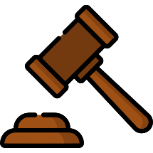 flaticon.com
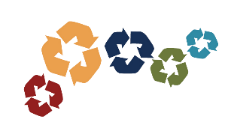 38
[Speaker Notes: İdari yaptırım 
MADDE 23 – (1) Bu Yönetmelik kapsamında yürütülen iş ve işlemlerde 2872 sayılı Çevre Kanununda, 10/7/2004 tarihli ve 5216 sayılı Büyükşehir Belediyesi Kanununda, 3/7/2005 tarihli ve 5393 sayılı Belediye Kanununda, 30/3/2005 tarihli ve 5326 sayılı Kabahatler Kanununda ve ilgili diğer mevzuatta idari yaptırım öngörülen fiillerin tespiti halinde yetkili mercilerce idari yaptırım uygulanır.
 
Yürürlük 
MADDE 24– (1) Bu Yönetmelik yayımı tarihinde yürürlüğe girer. 
 
Yürütme 
MADDE 25 – (1) Bu Yönetmelik hükümlerini Çevre ve Şehircilik Bakanı yürütür.]
SIFIR ATIK YÖNETMELİĞİ TASLAĞI
EK-5 TOPLAMA SİSTEMİNE İLİŞKİN AÇIKLAYICI ÖRNEKLER
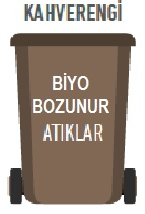 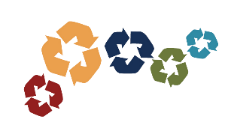 39
[Speaker Notes: .]
SIFIR ATIK YÖNETMELİĞİ TASLAĞI
EK-5 TOPLAMA SİSTEMİNE İLİŞKİN AÇIKLAYICI ÖRNEKLER
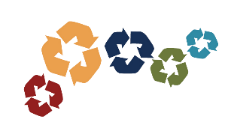 40
[Speaker Notes: .]
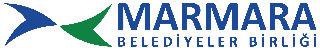 TEŞEKKÜRLERMBB ÇEVRE YÖNETİMİ KOORDİNATÖRLÜĞÜ
41